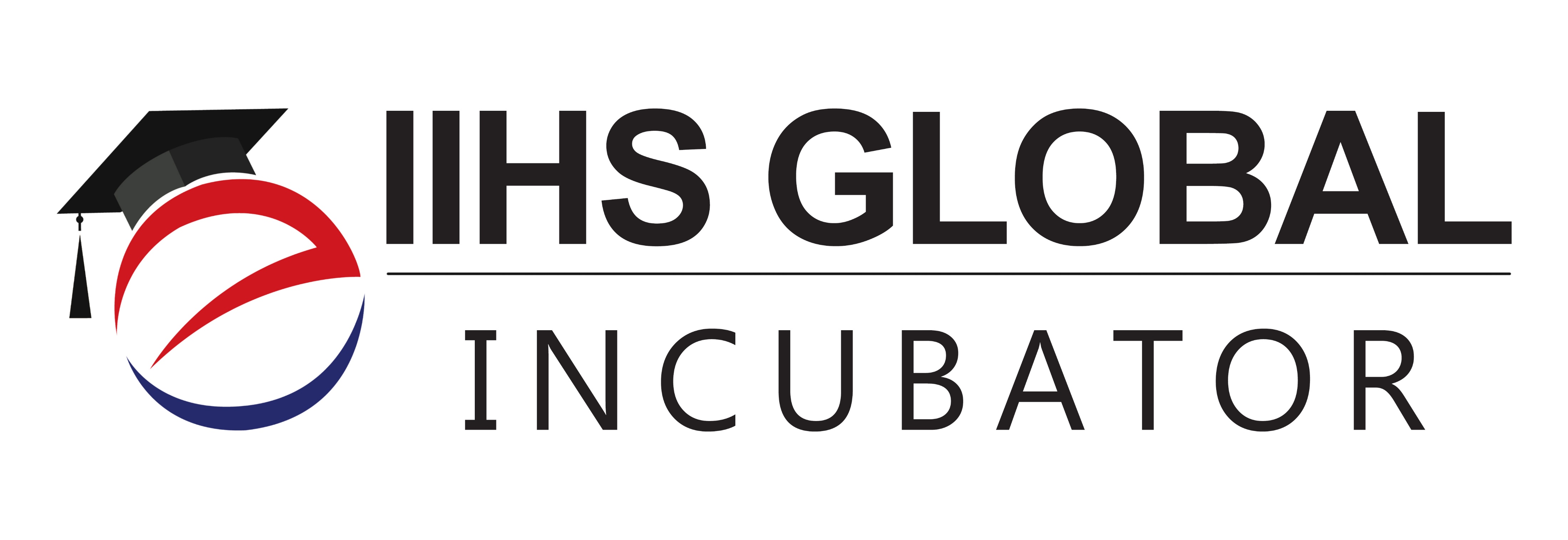 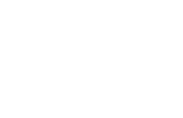 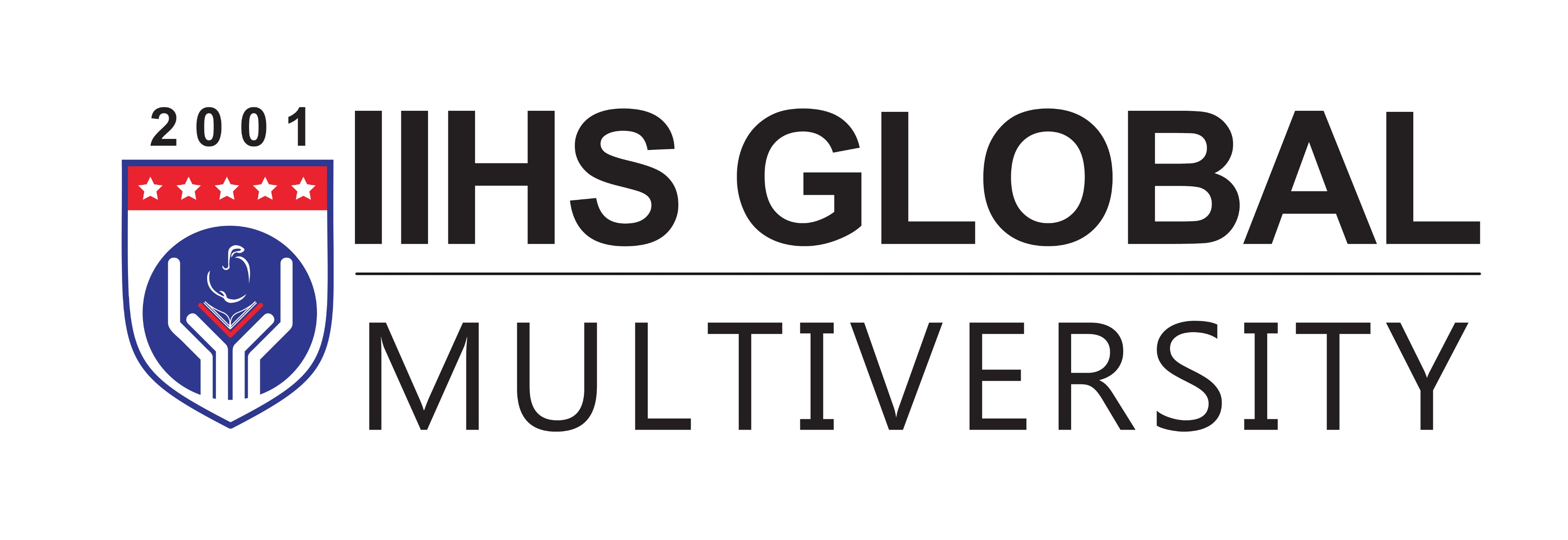 Contribution of the private sector to improve the image of the Nurse in South Asia
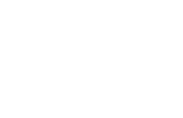 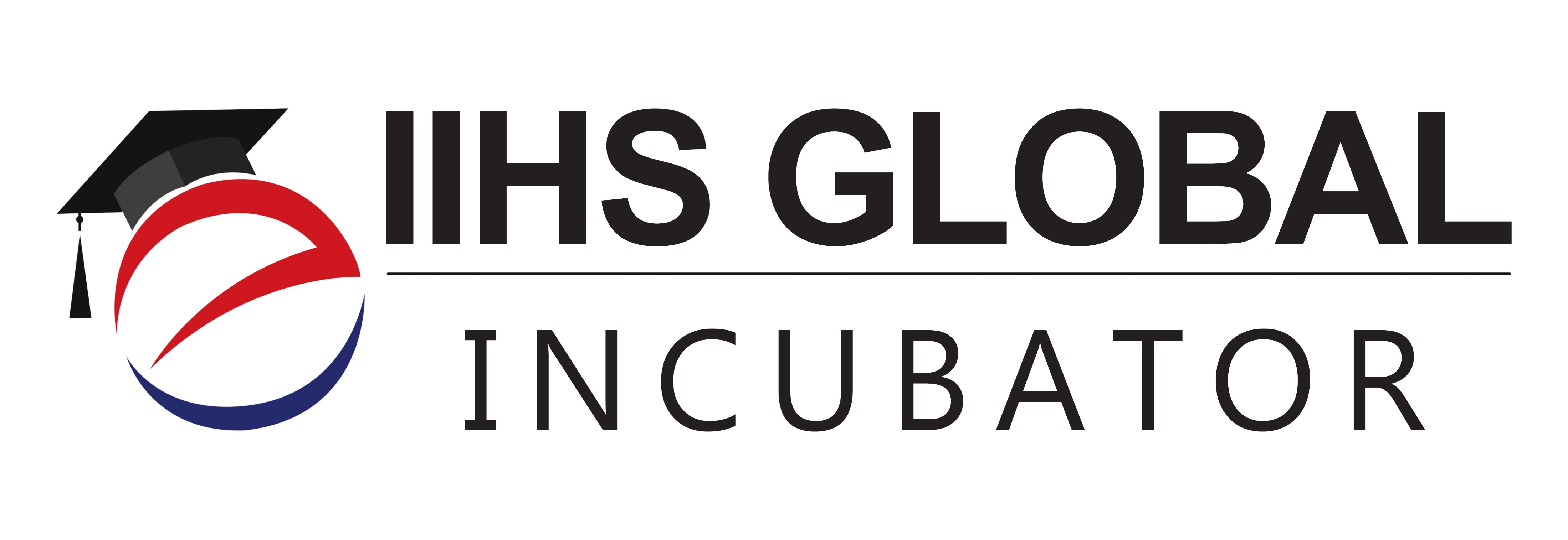 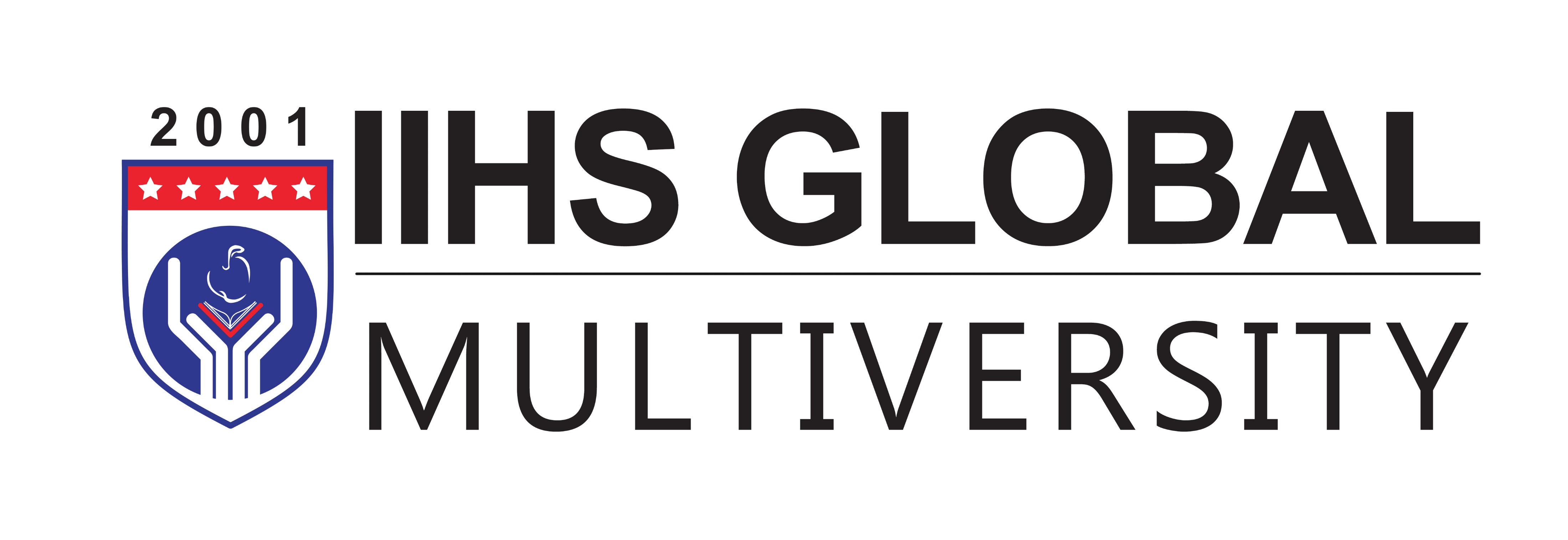 Population in South Asia – 1.891 Billion = nearly ¼ of world’s population

Nurses in South Asia – 3.143 Million

Nurse patient ratio in South Asia – 1:600
                                               (WHO, 2019)
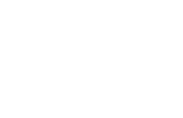 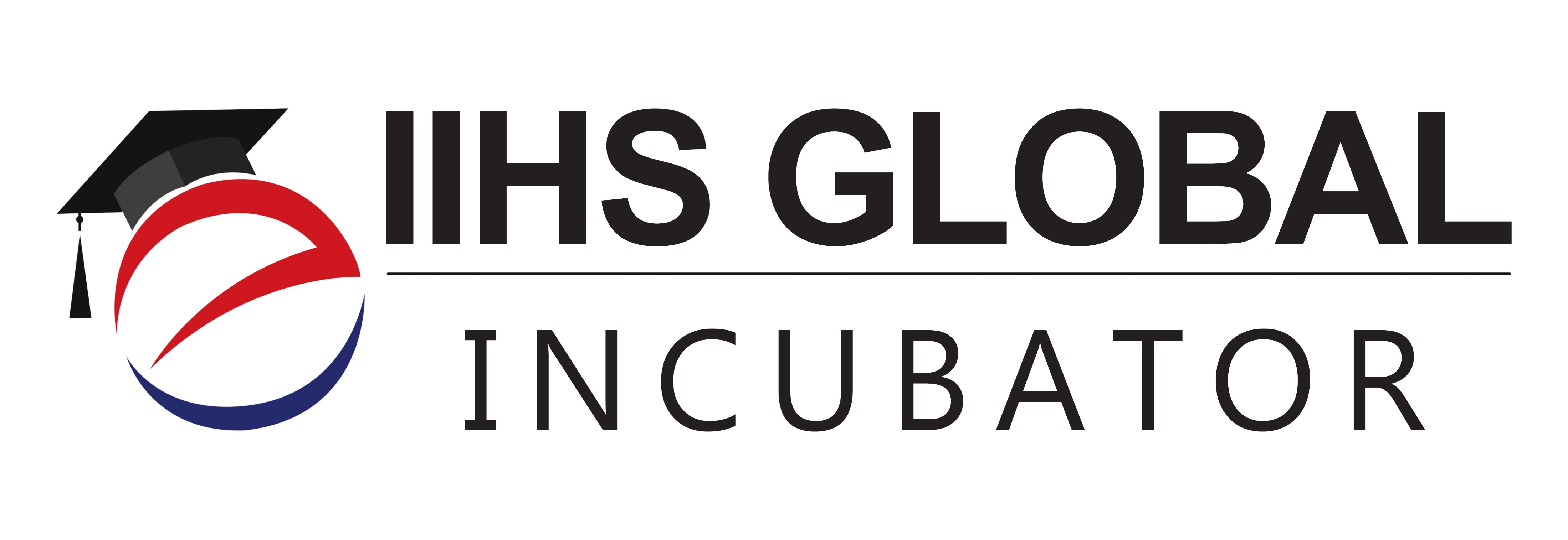 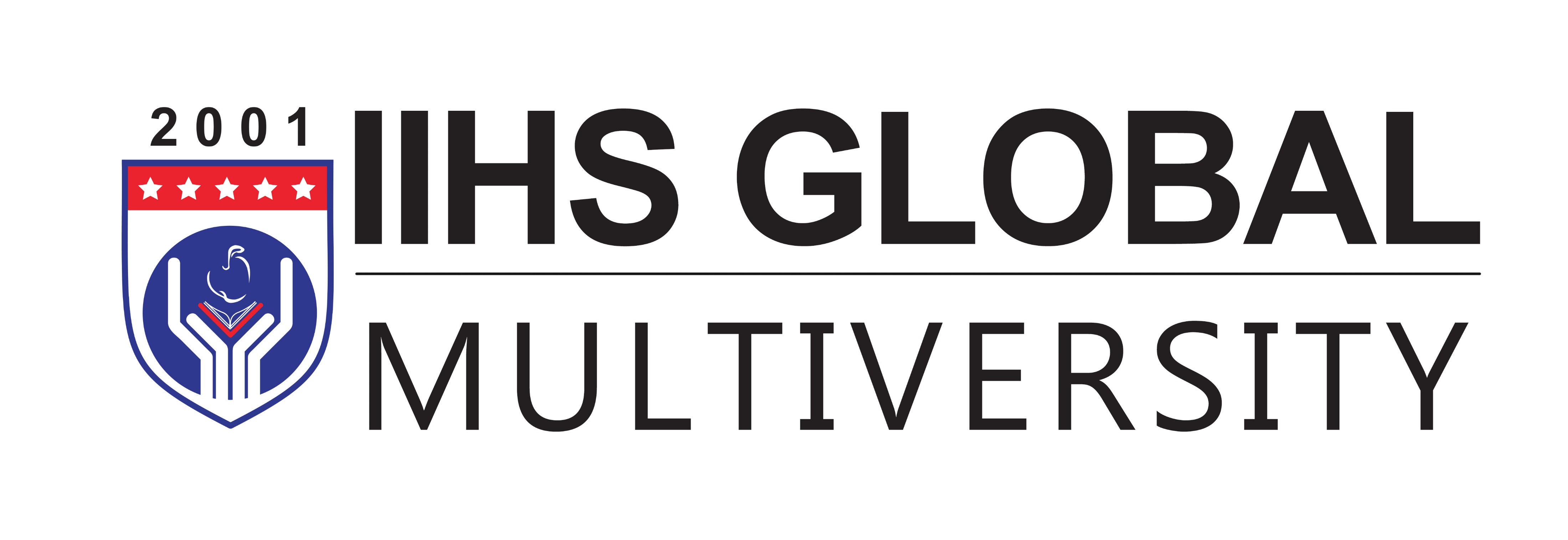 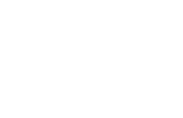 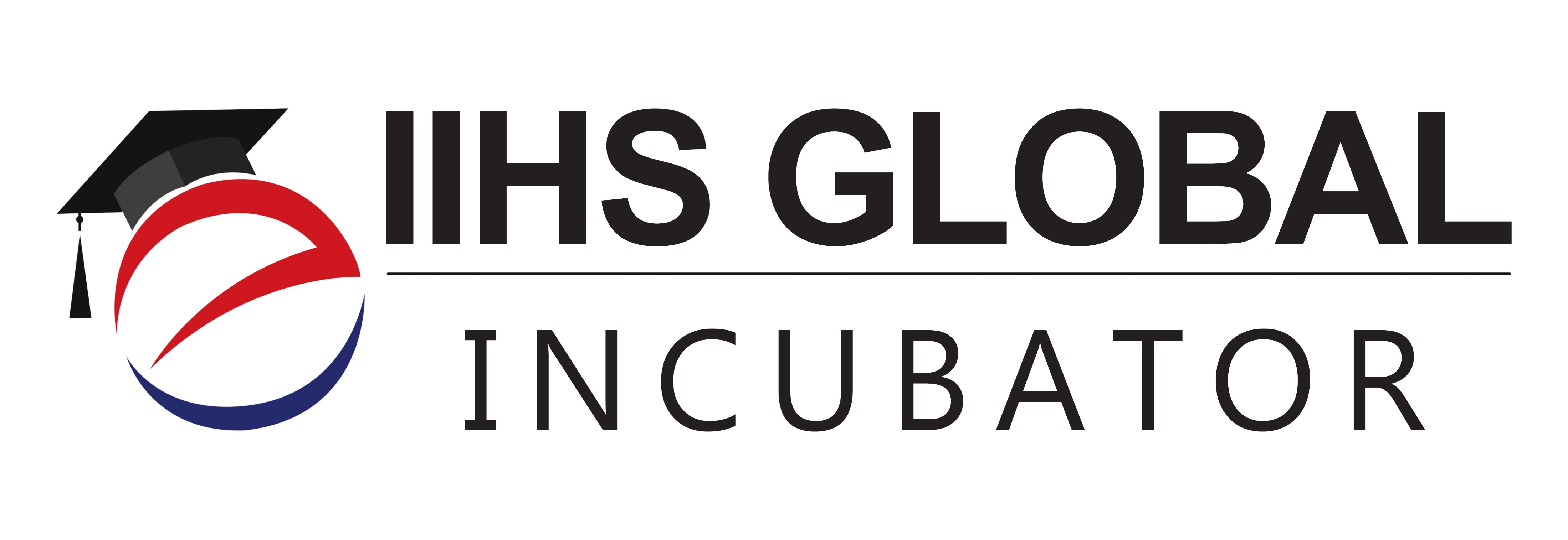 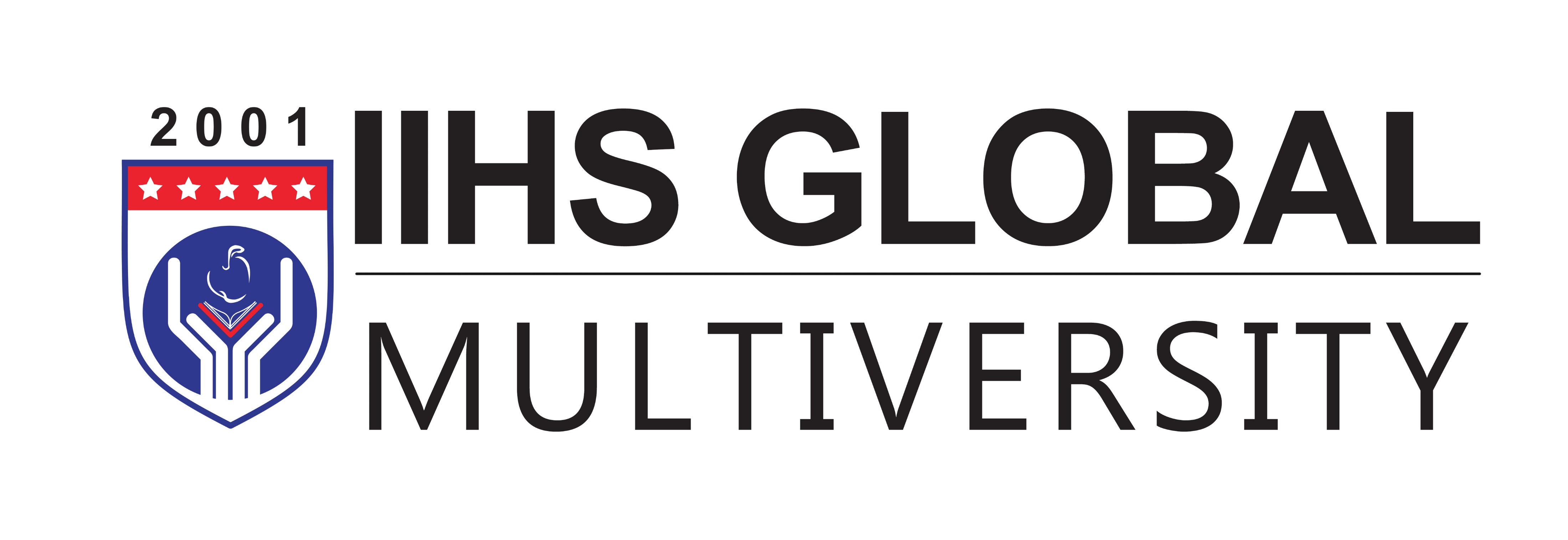 Around 44,000 nurses in Sri Lanka (as a ratio - 1:480)
	                                             (Department of Census and Statistics, 2017)

Nurses’ workload
	Expected – 36 hrs per week
	Actual – over x2 (>72 hrs)
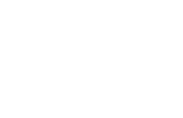 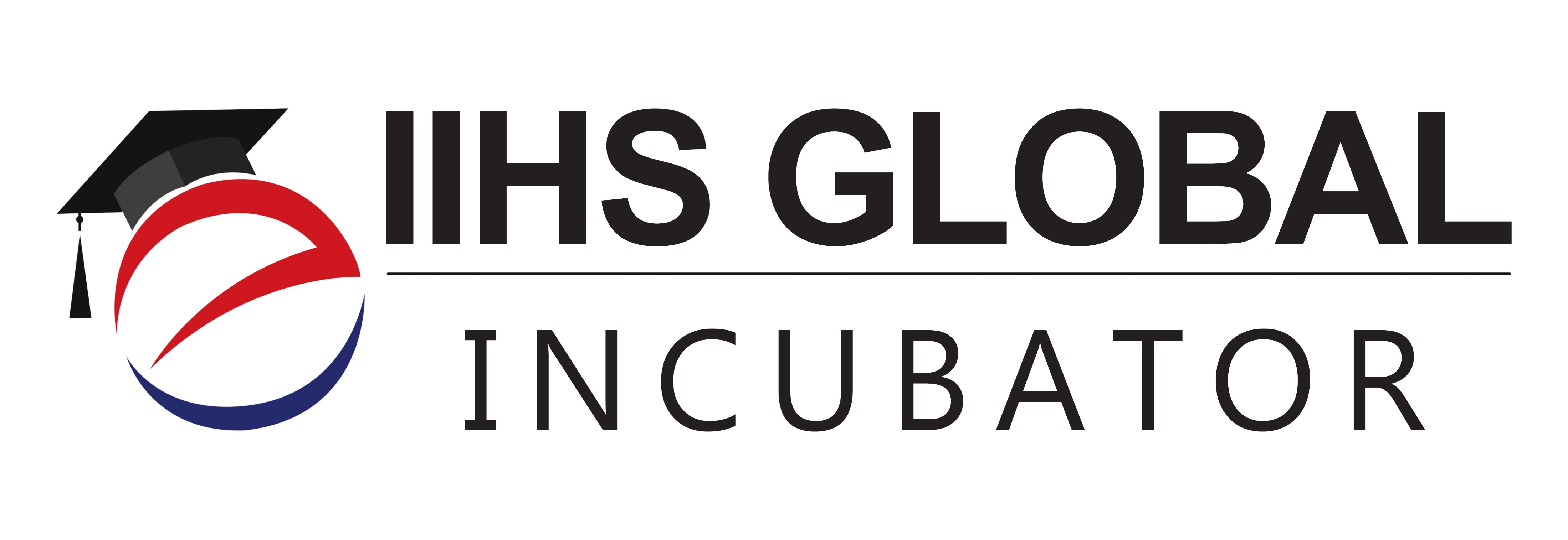 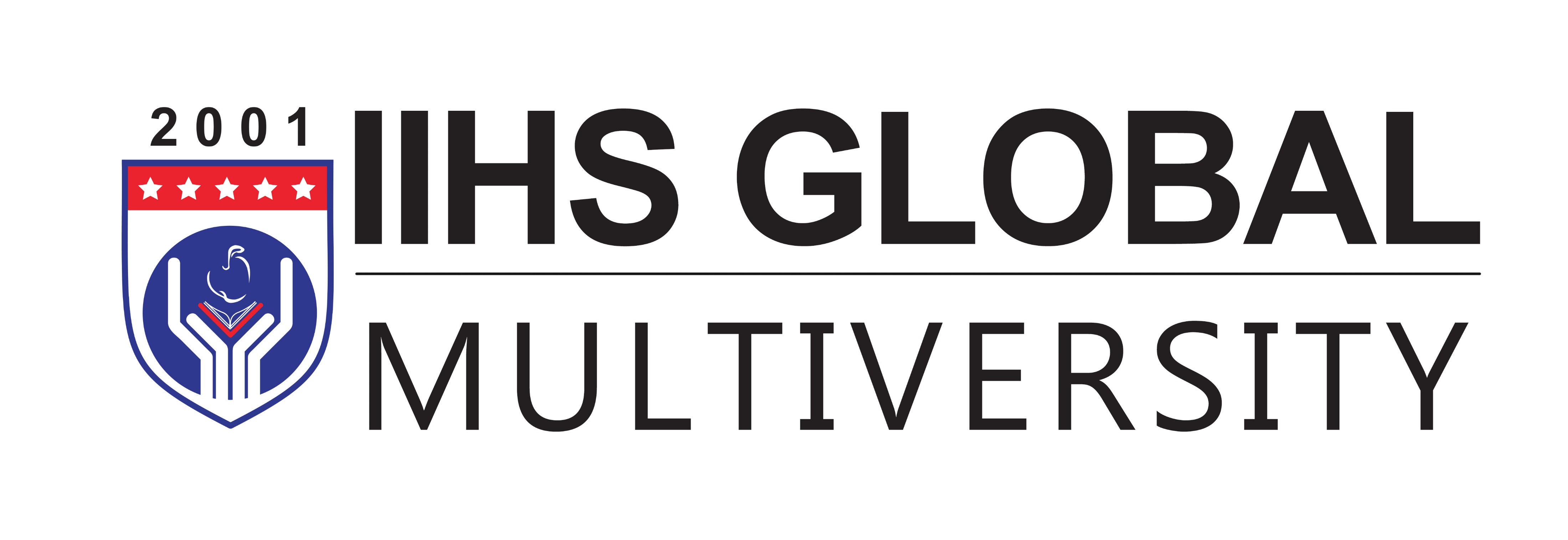 55 million OPD visits
27 million clinic visits
7 million inpatient visits
	(c. 90 million visits annually)
	(c. 250,000 patients everyday)
	      (Annual Health Statistics, 2017)
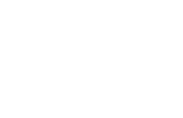 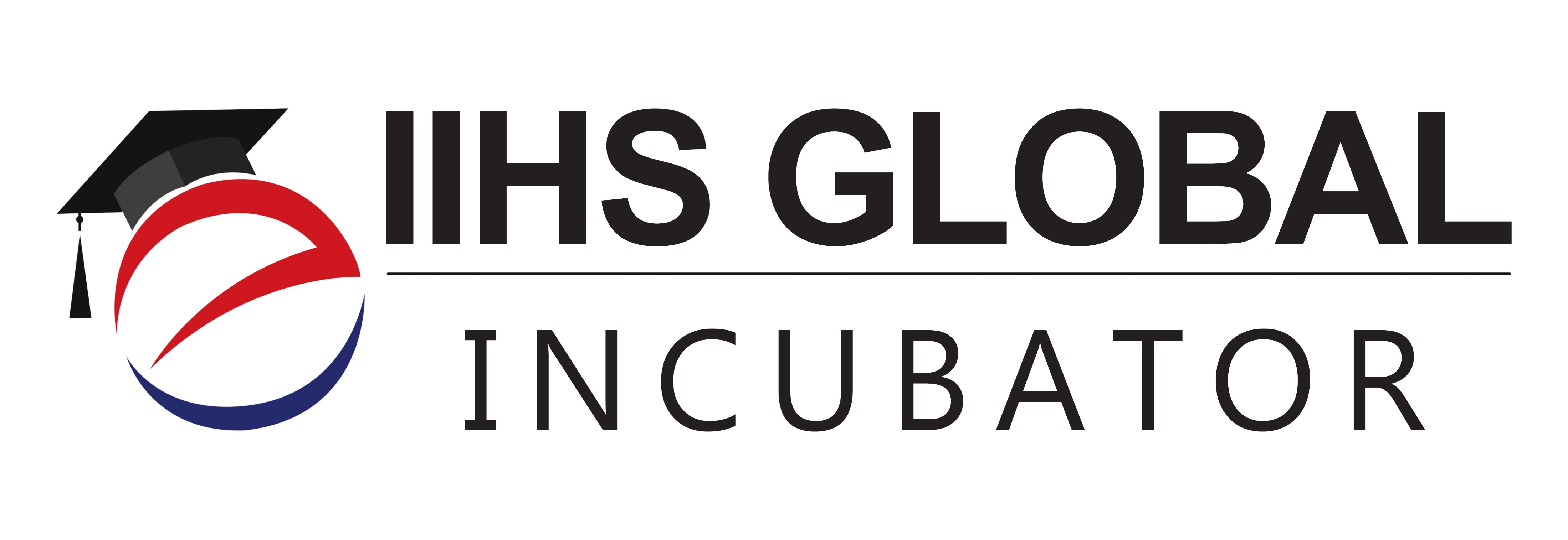 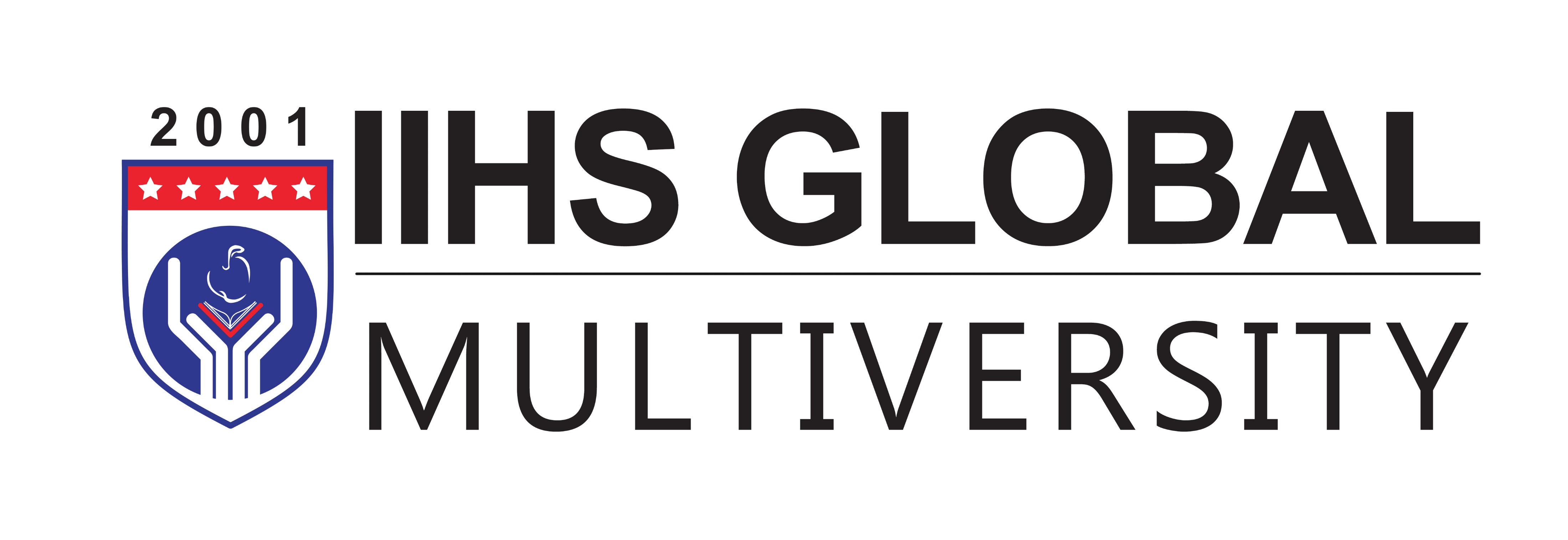 What do Nurses Require?
More clinical knowledge
More hands-on skills in specialized areas
Better critical thinking abilities
Better problem solving skills
Good communication skills
To practice based on evidence
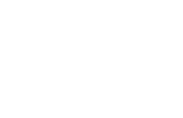 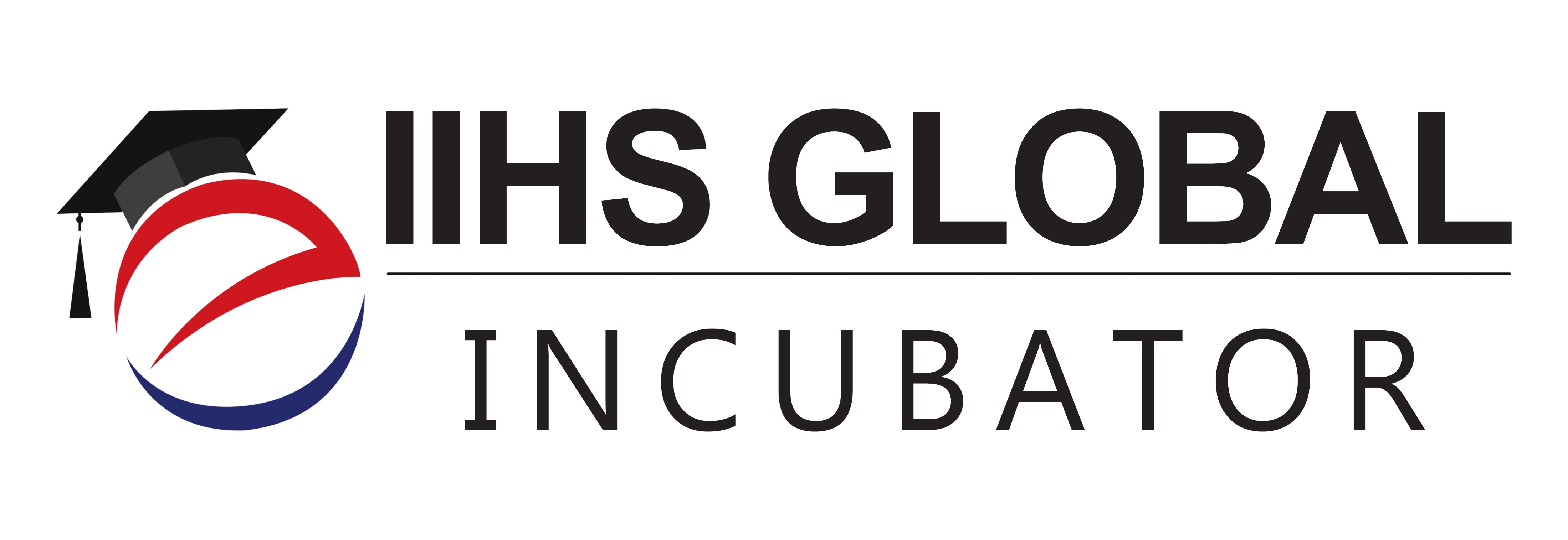 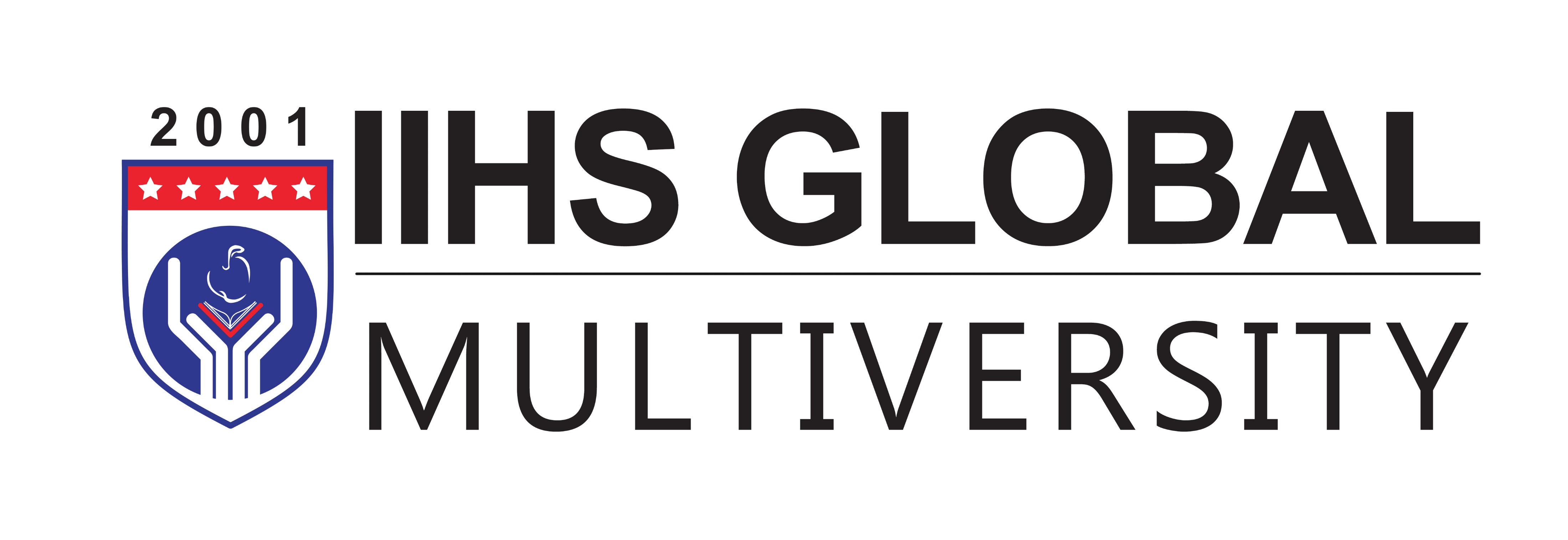 Nurses with a degree or above
	5% – 7.5%  (2,000 - 3,000)

Every 10% increase in nurses with Bachelor degrees, the likelihood of patient mortality fell by 7% in hospital settings
					(National Institute of Health, 2014)
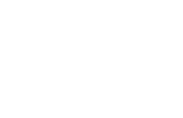 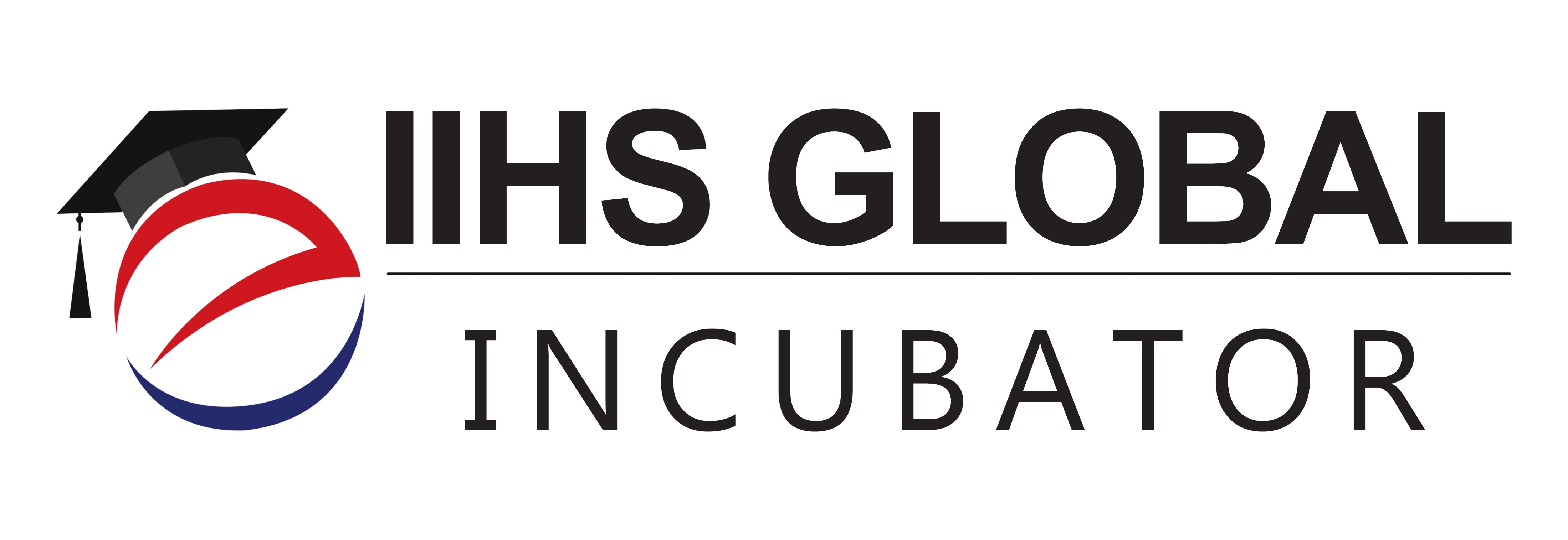 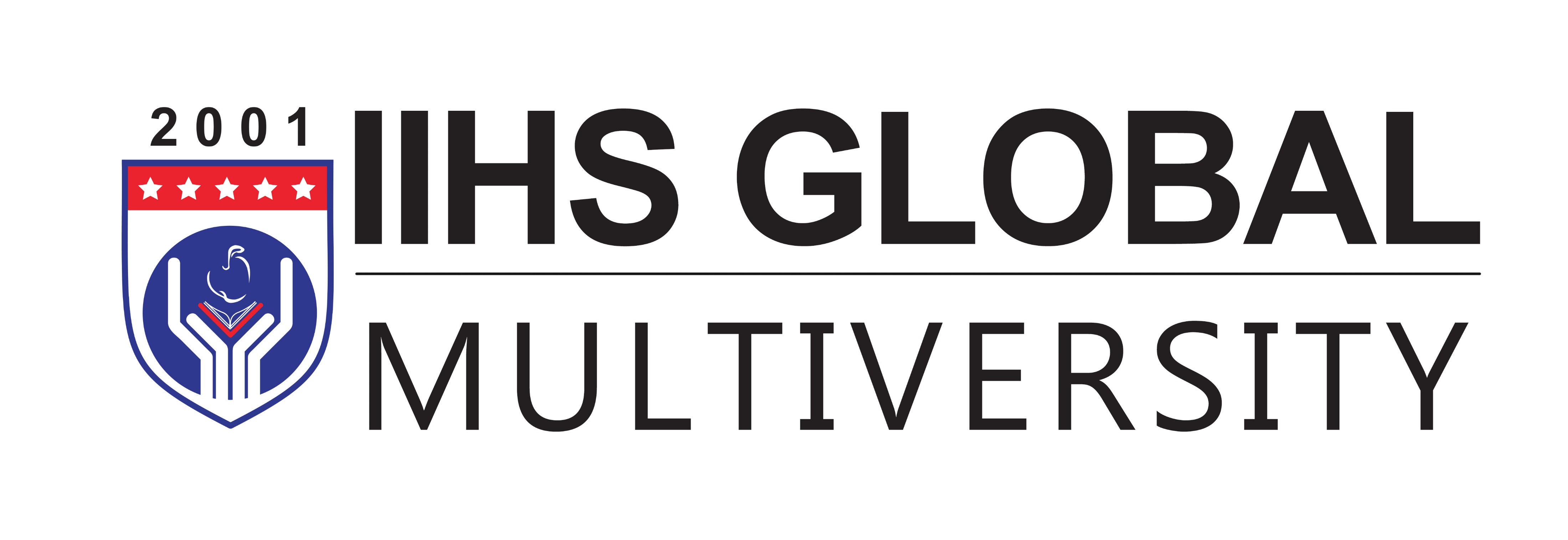 Upgrading Nurses: Current Gaps in Continuous Nursing Education (CNE)
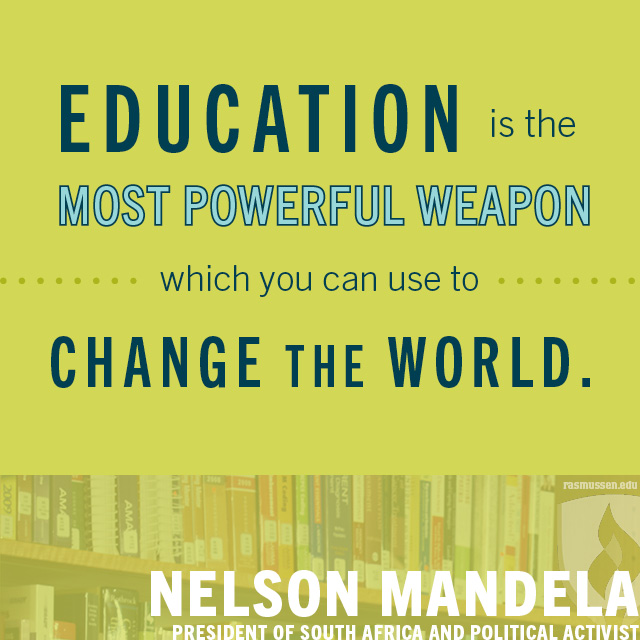 Workload 
Culture - Value for CNE?
Accessibility 
Professional 
Personal and family 
Geographical
Administrative 
Affordability 
Sustainability 
Quality and the outcome of programs
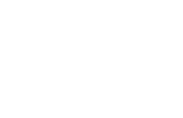 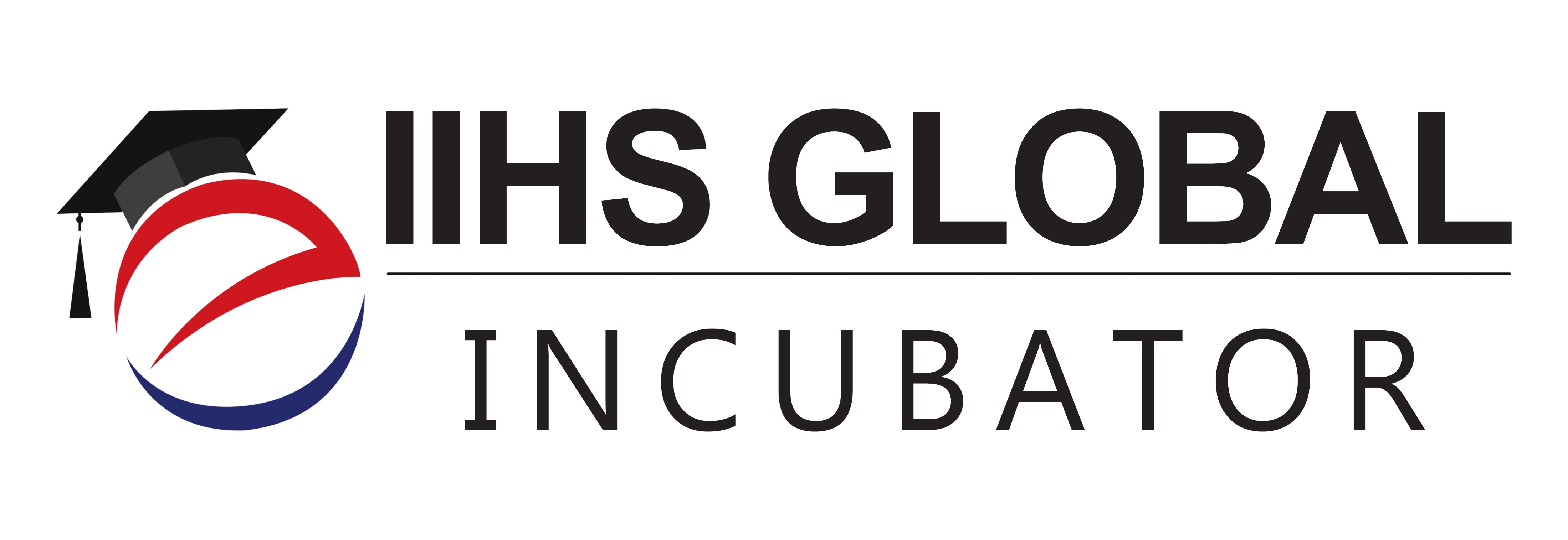 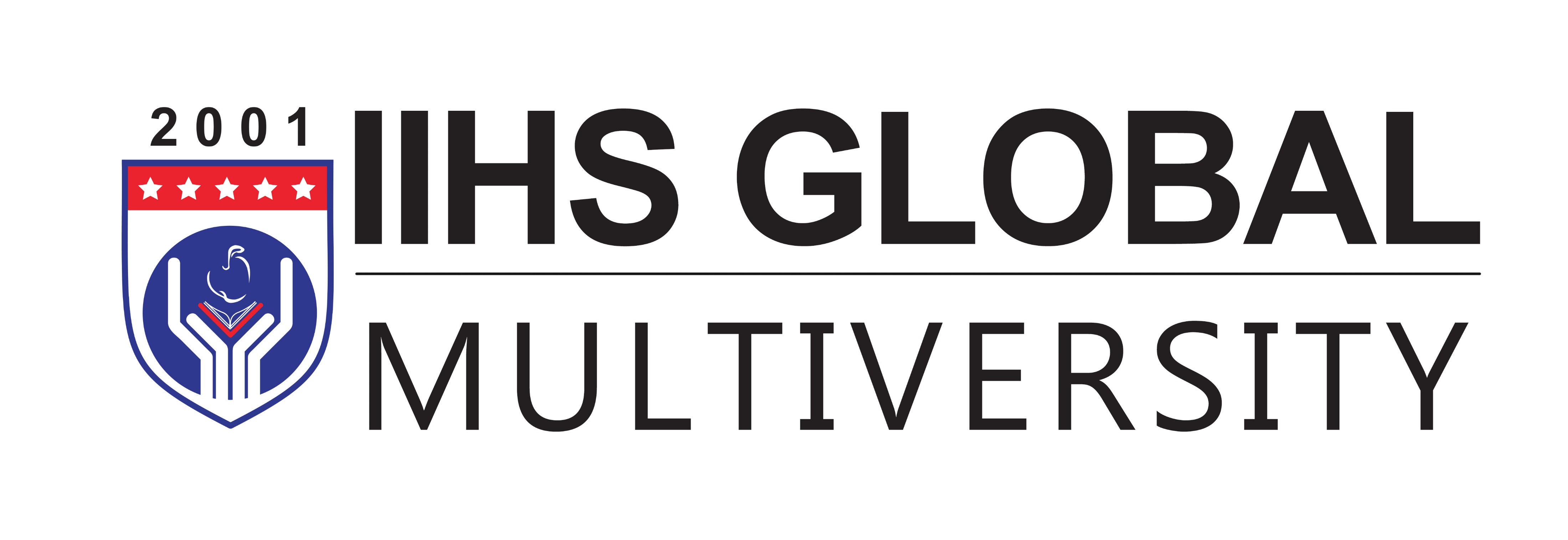 Smart Revolution
Workload
	Hybrid learning (both face-to-face and e-learning)
	Saving time (less traveling, less F2F lectures, etc.)
Accessible
	Learn from anywhere, at anytime – LMS
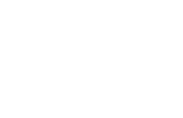 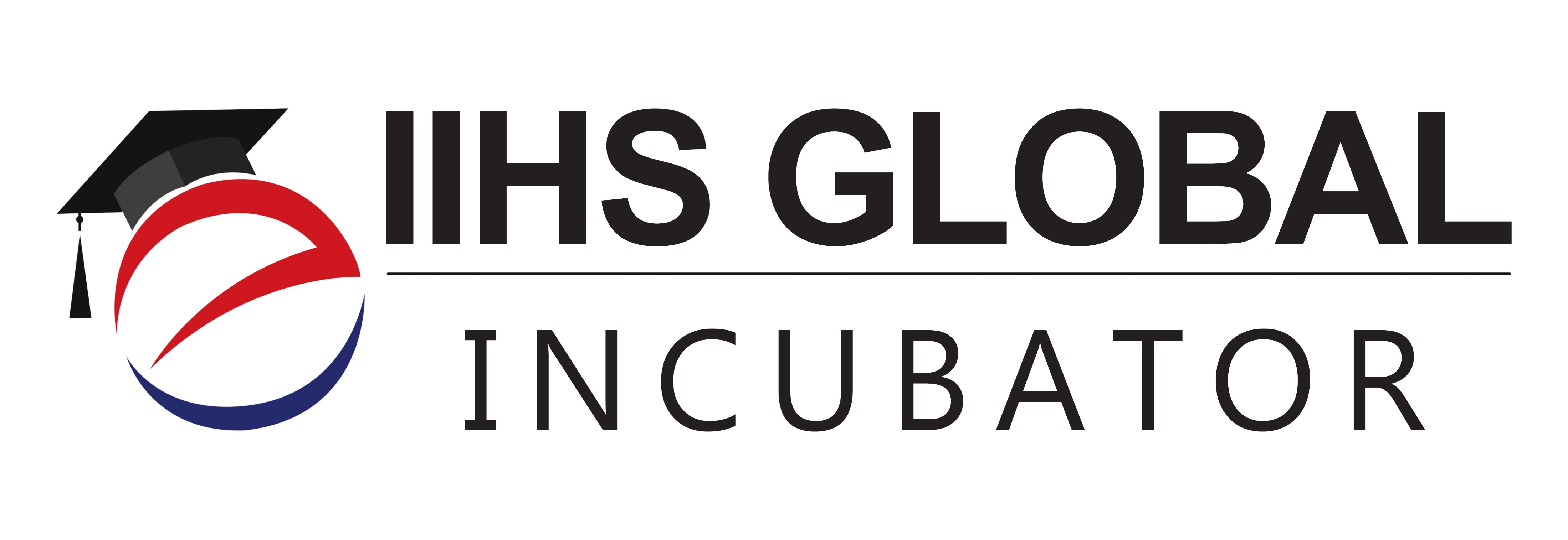 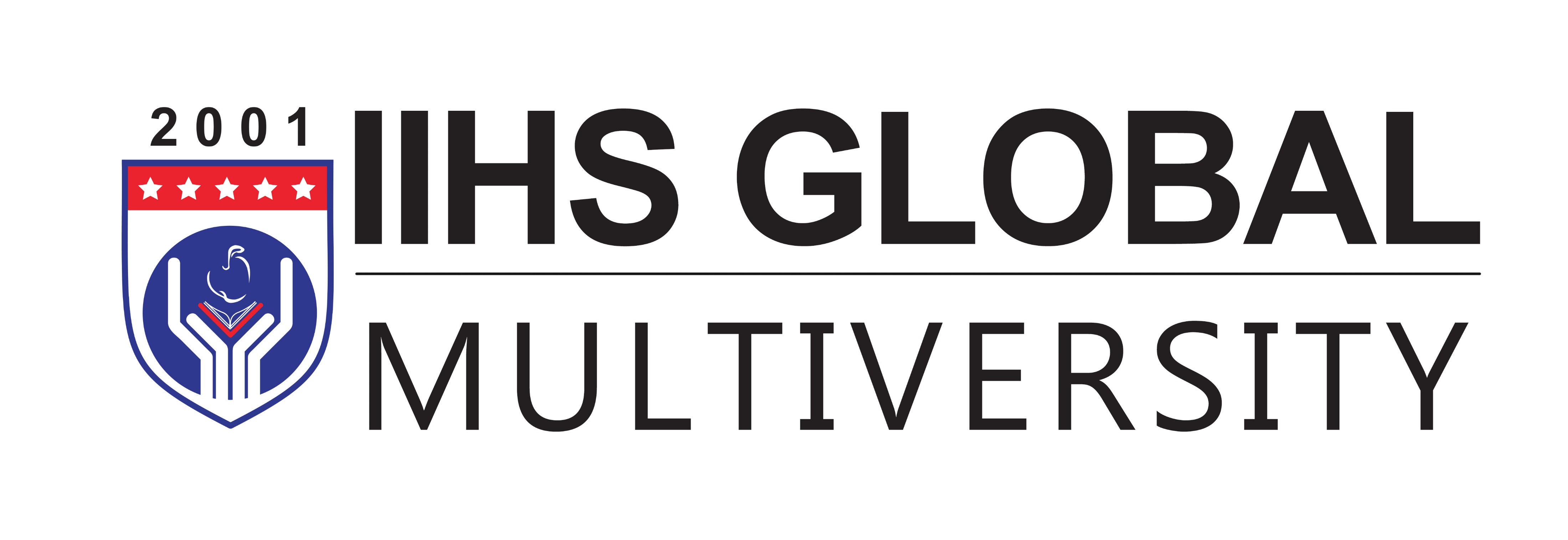 Affordable
	Less F2F  less cost (both personal and institutional)

Balanced life
	‘Work, Study & Family’ concept
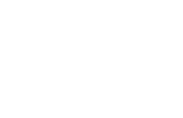 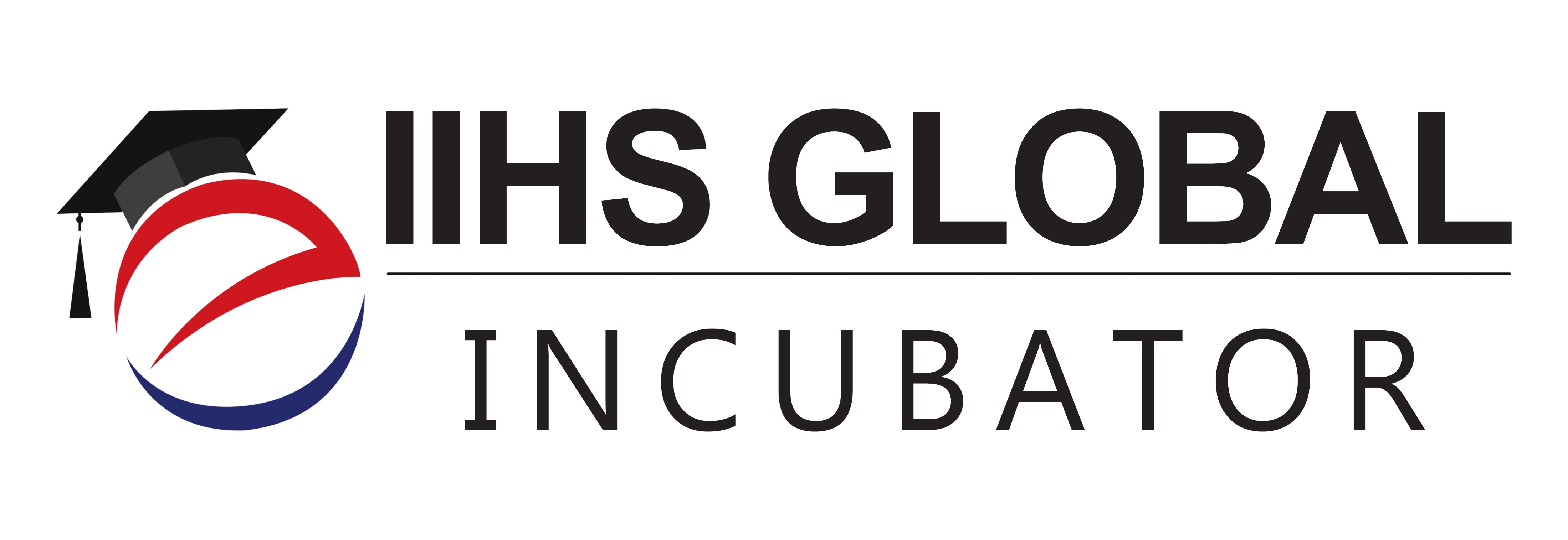 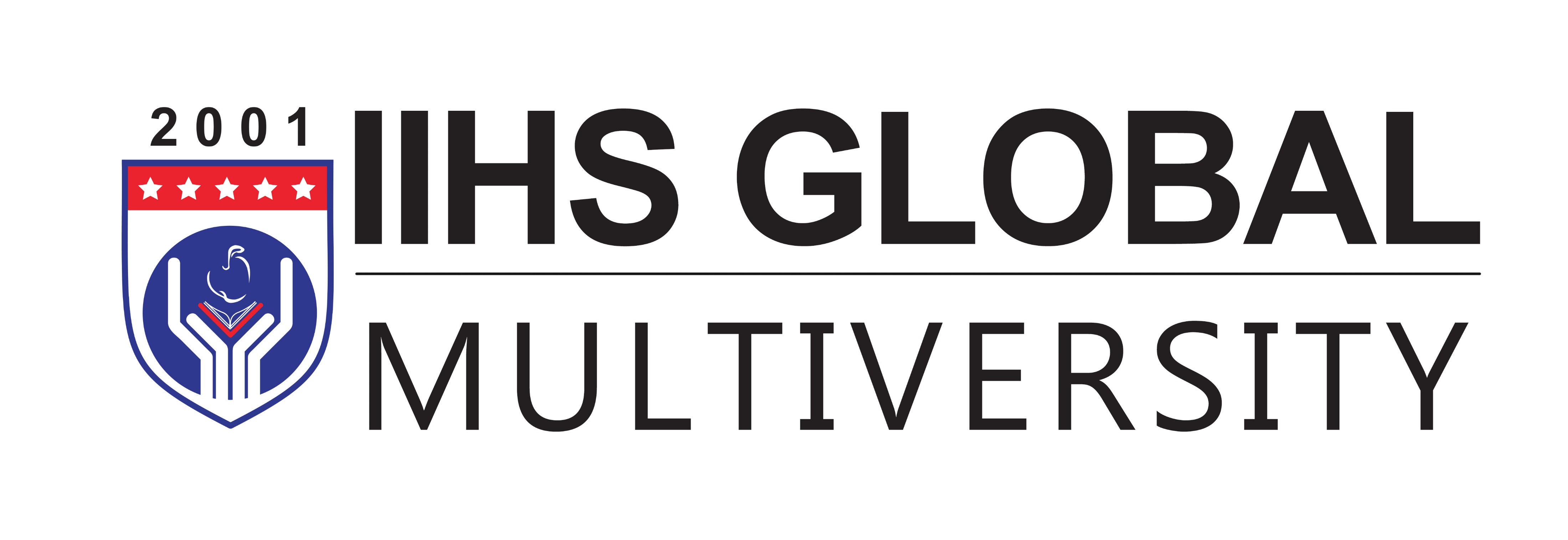 Beginning of a Smart Revolution
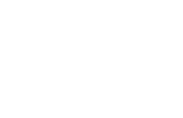 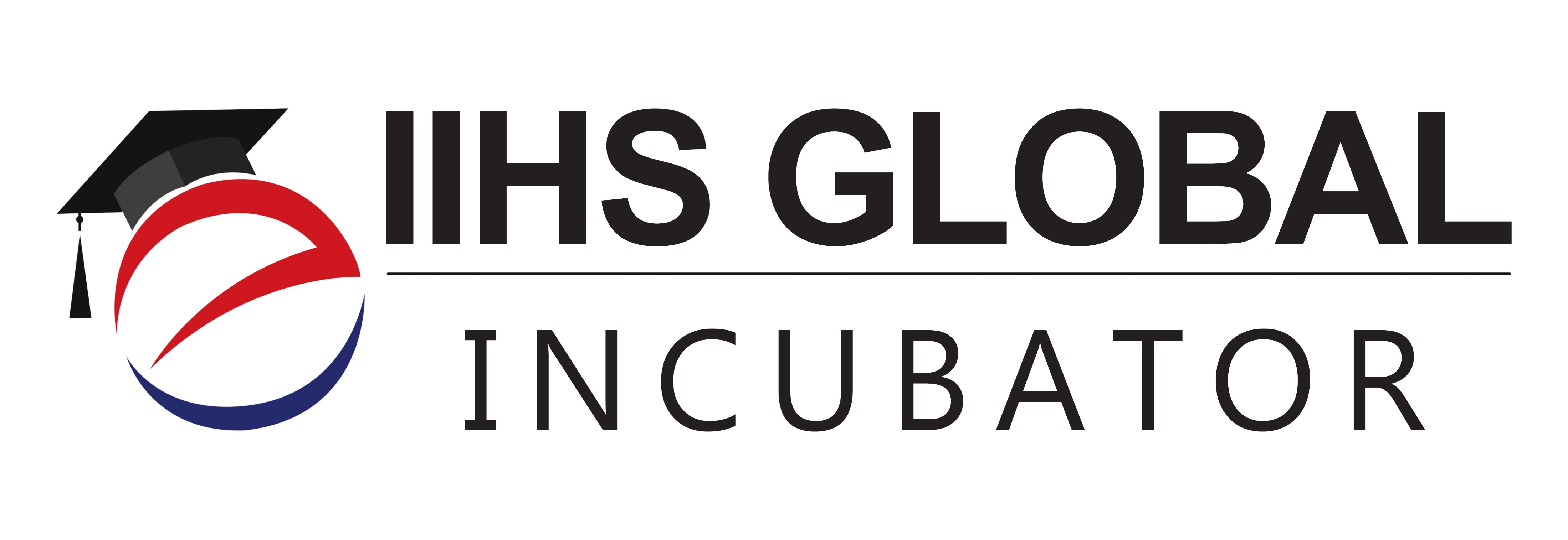 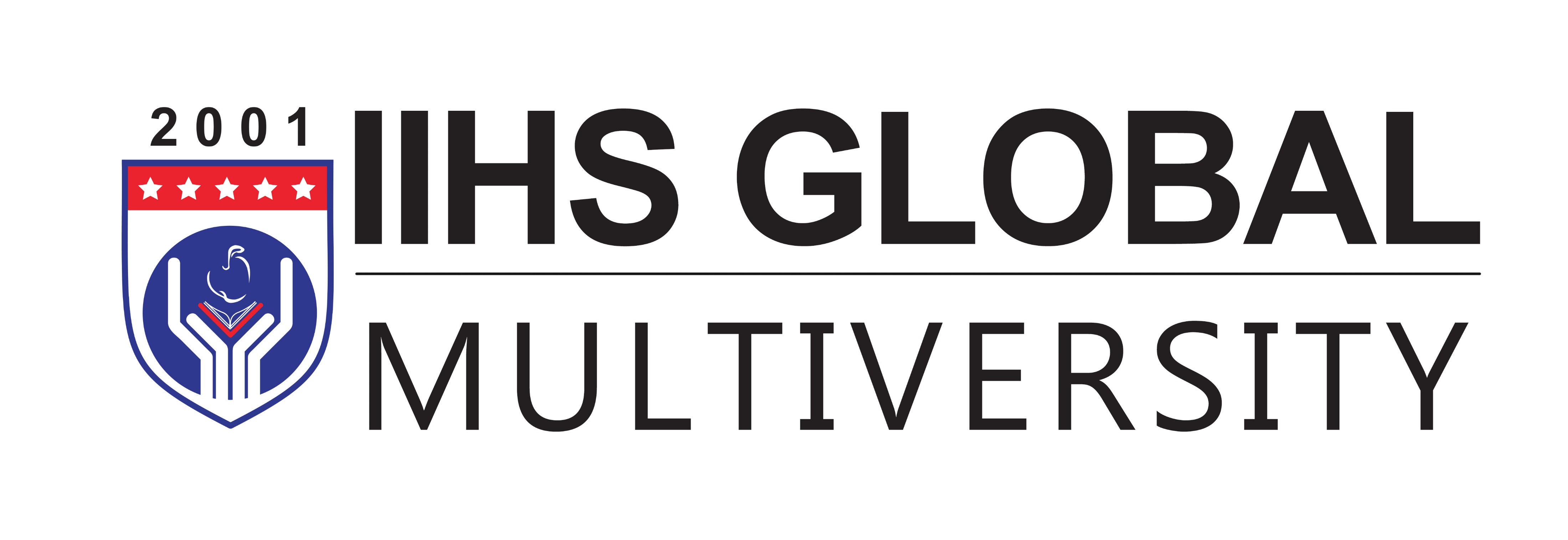 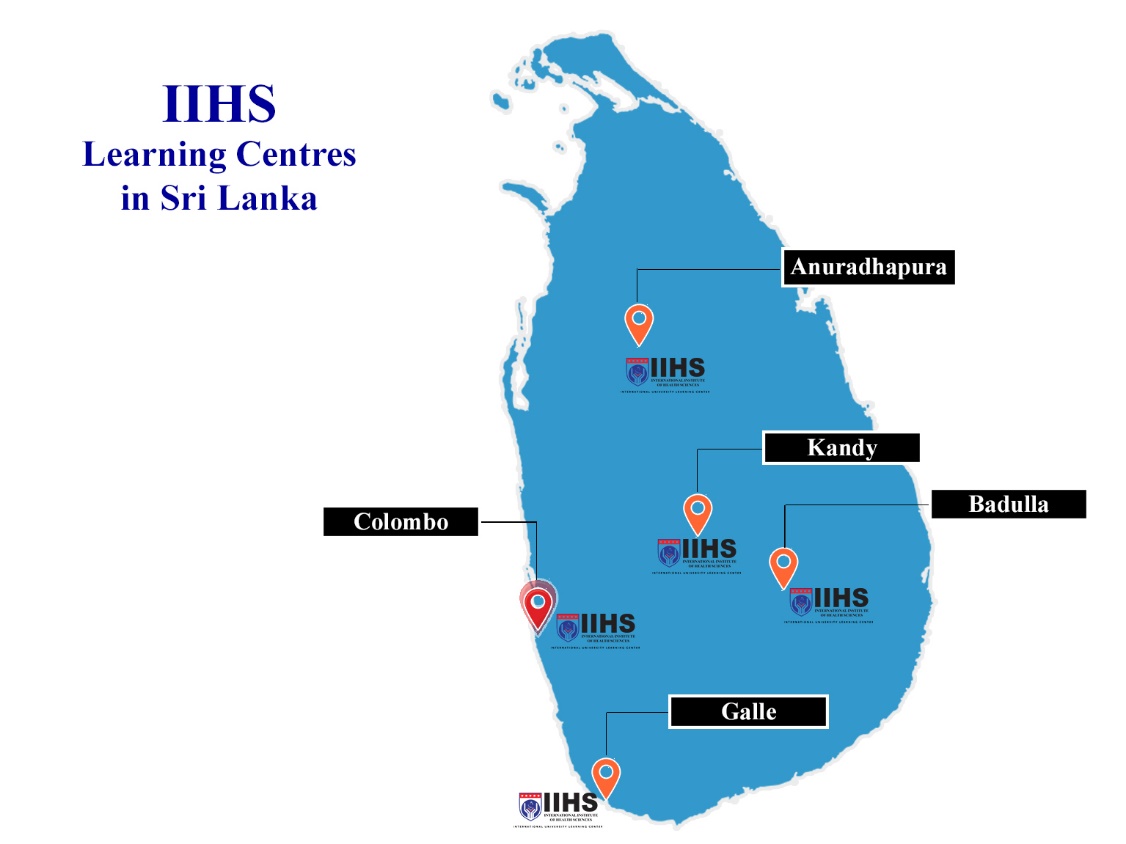 Accessibility
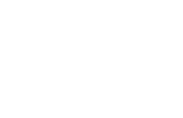 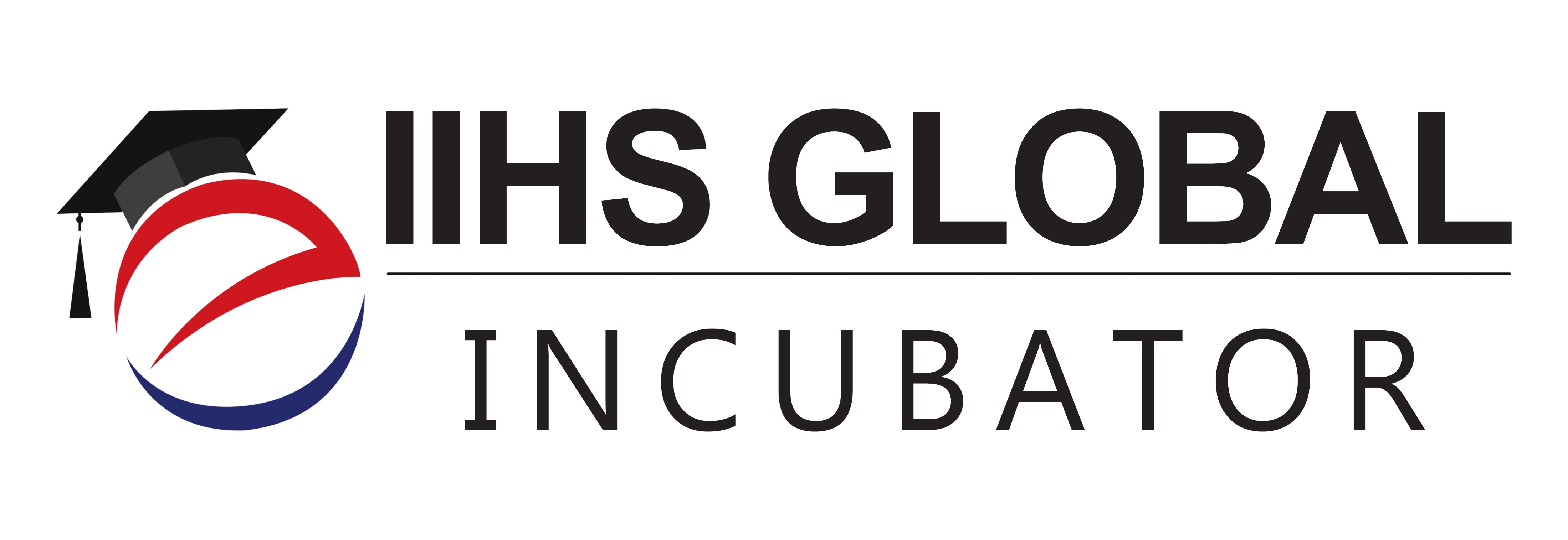 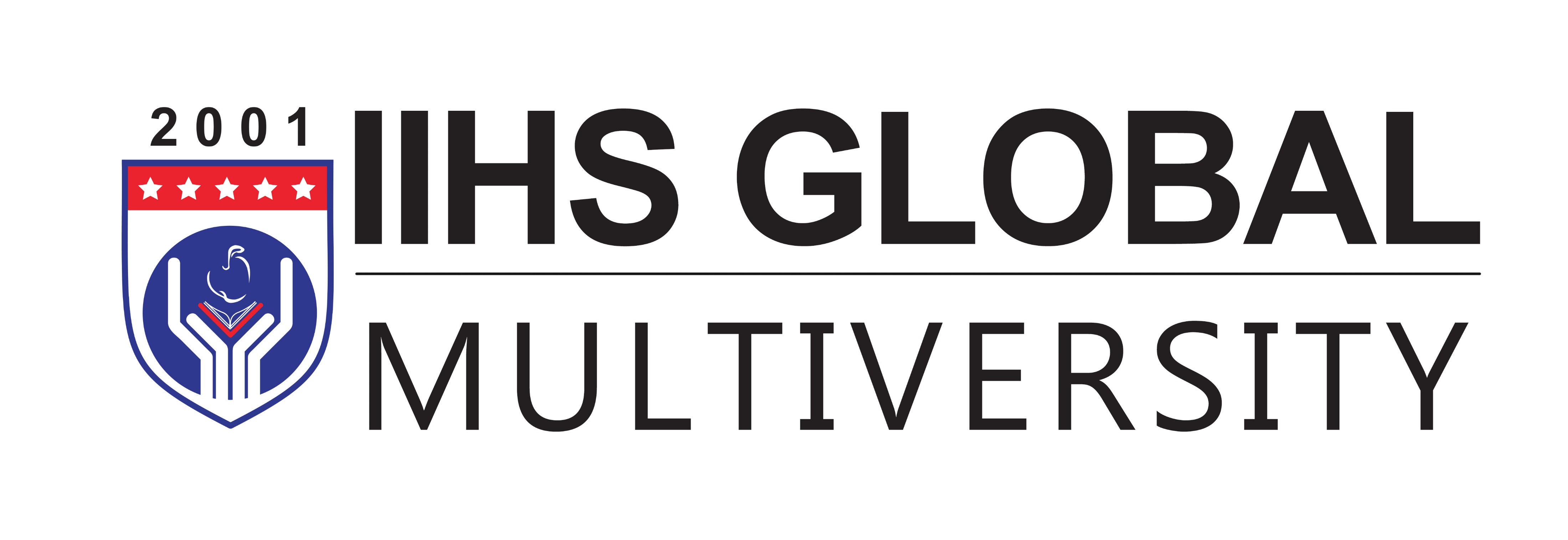 BioInquirer – Global Research Hub
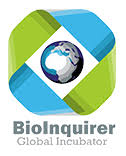 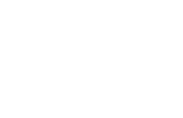 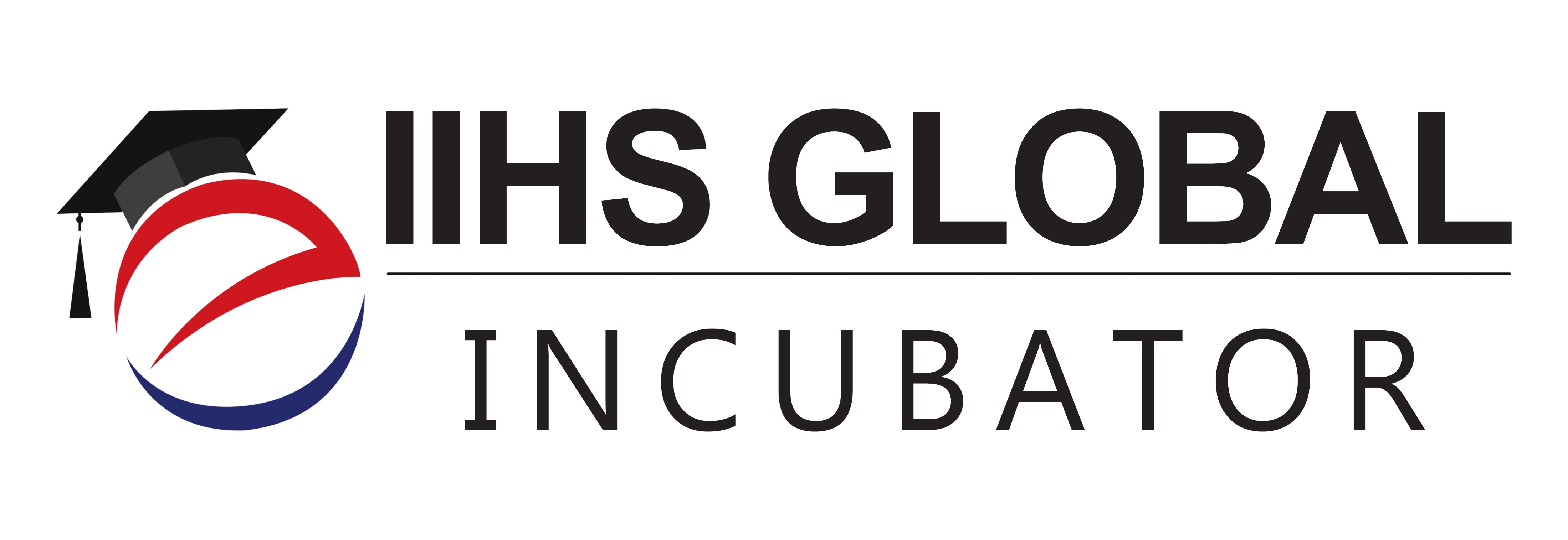 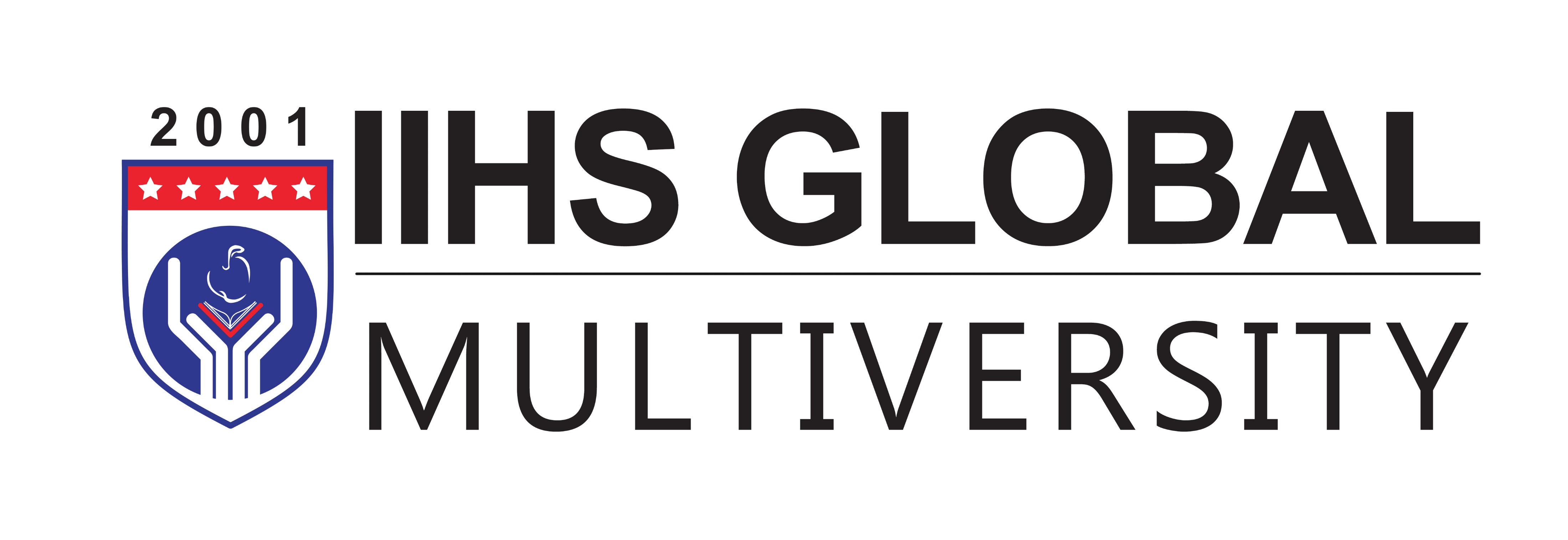 Research Publications
Value addition for Nurses
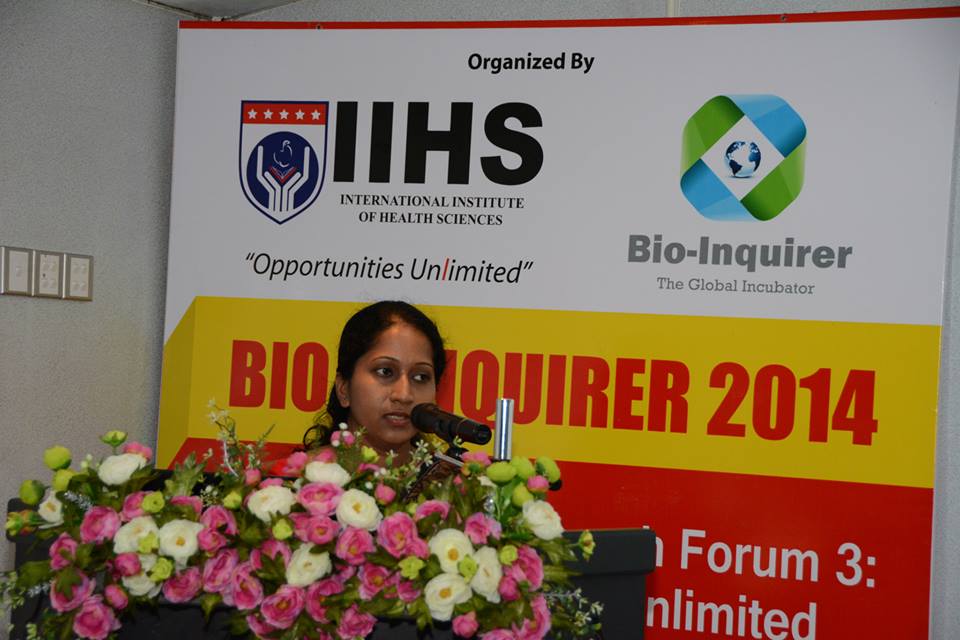 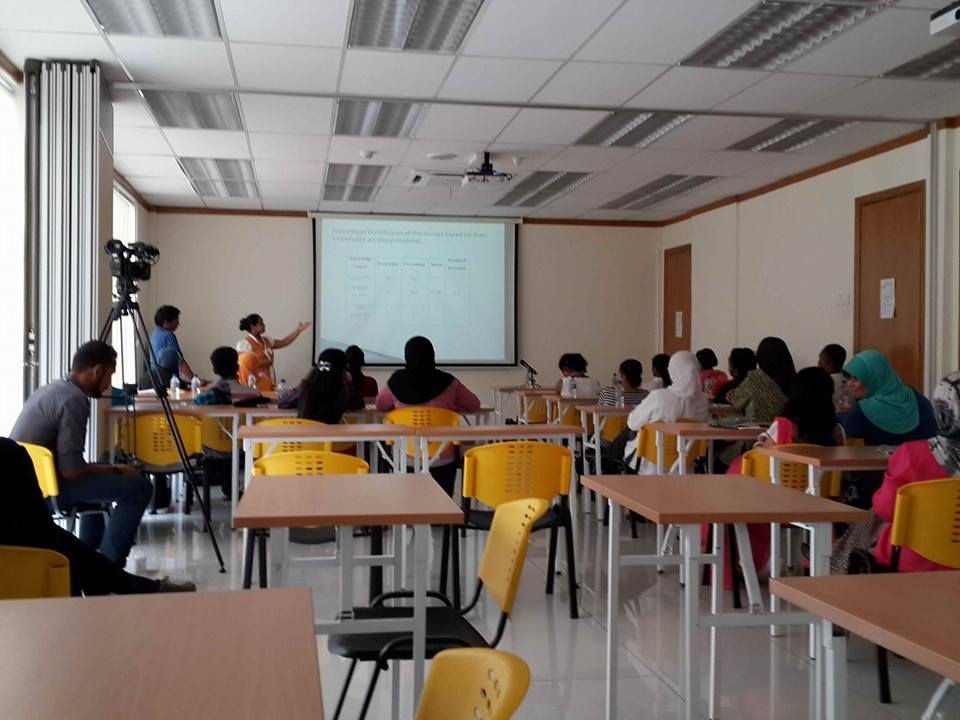 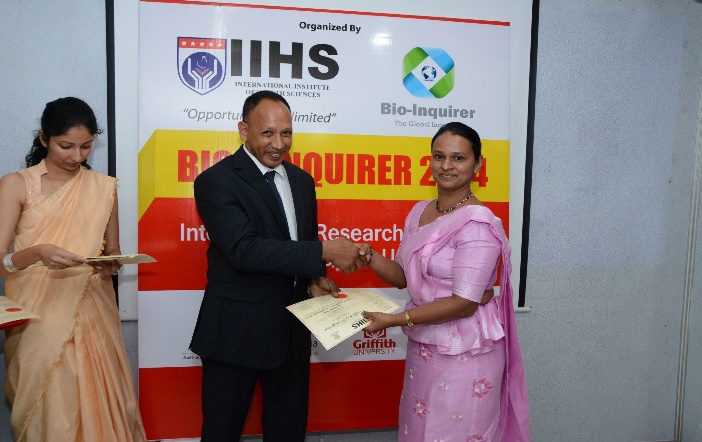 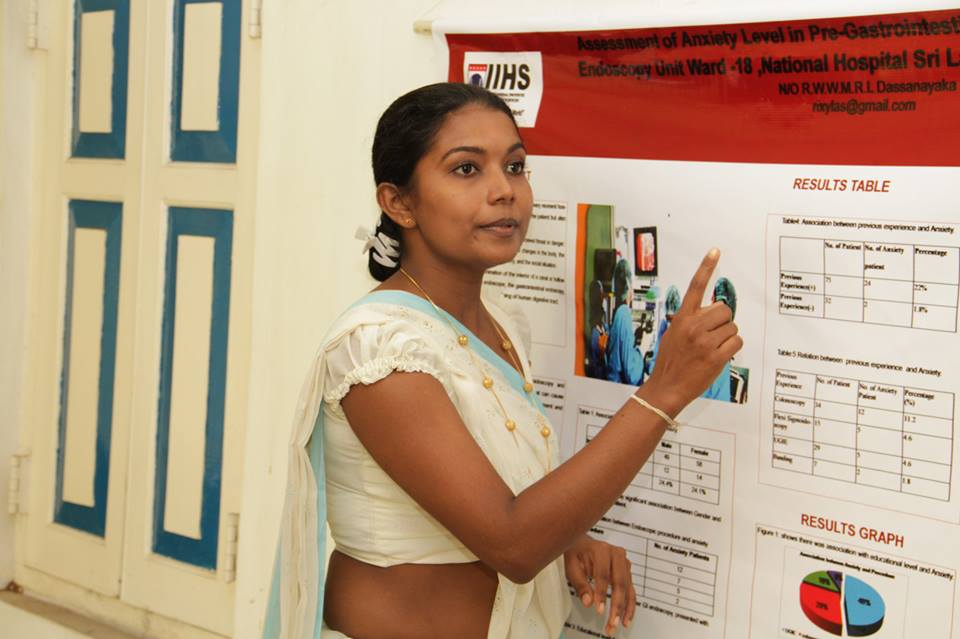 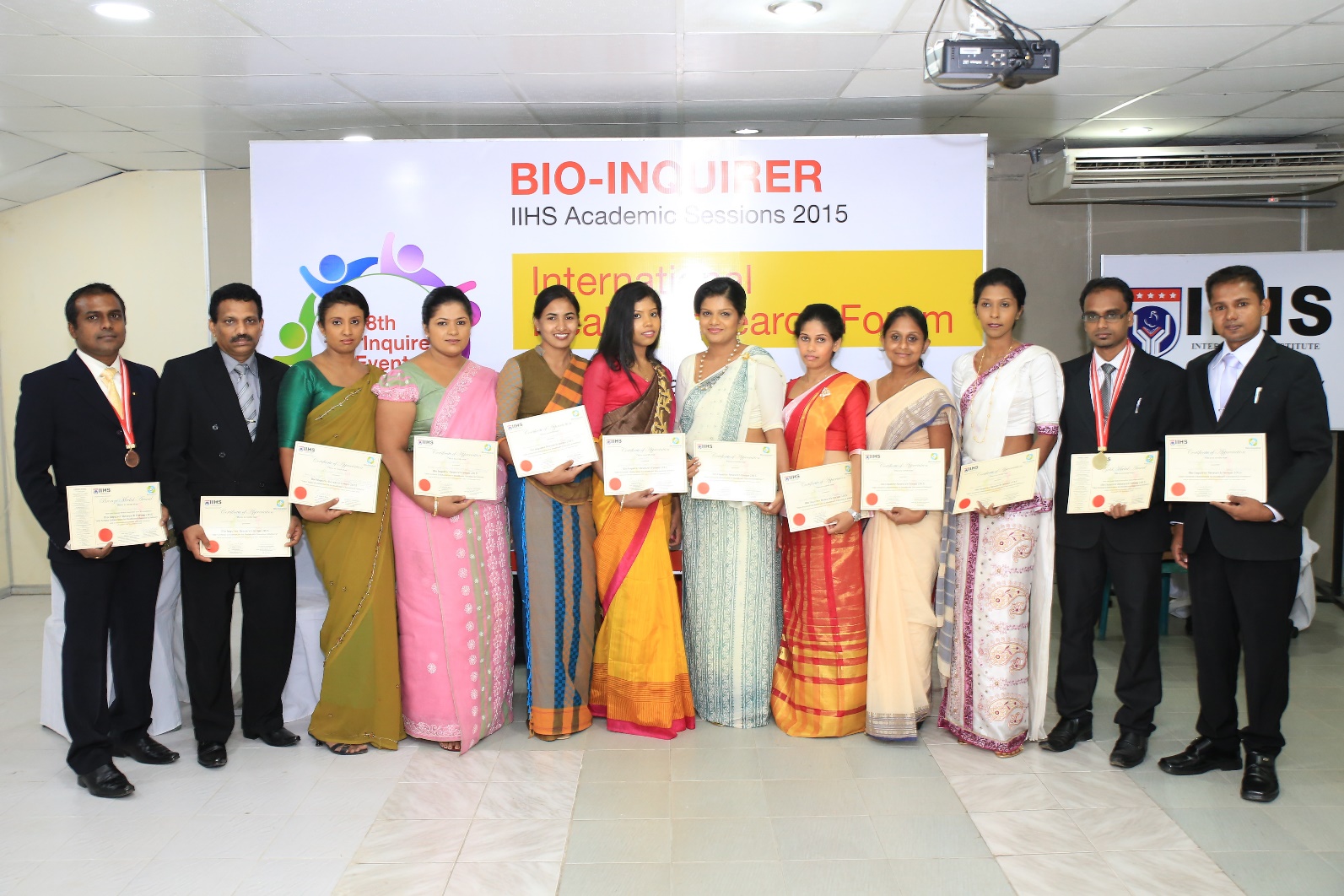 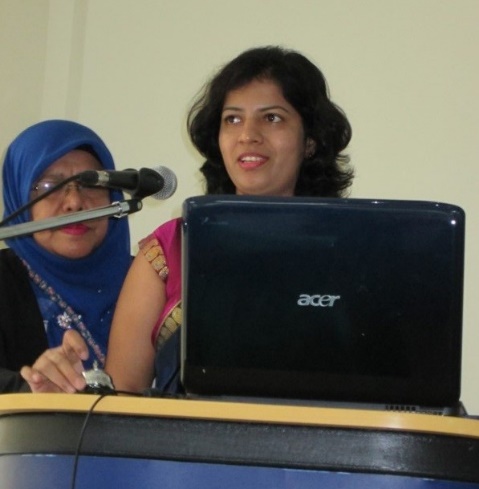 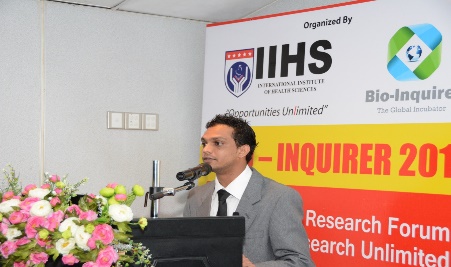 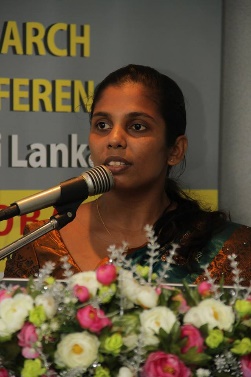 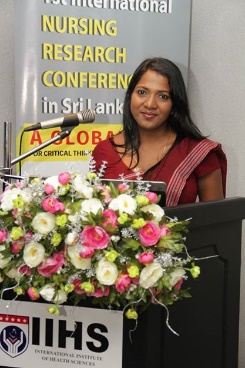 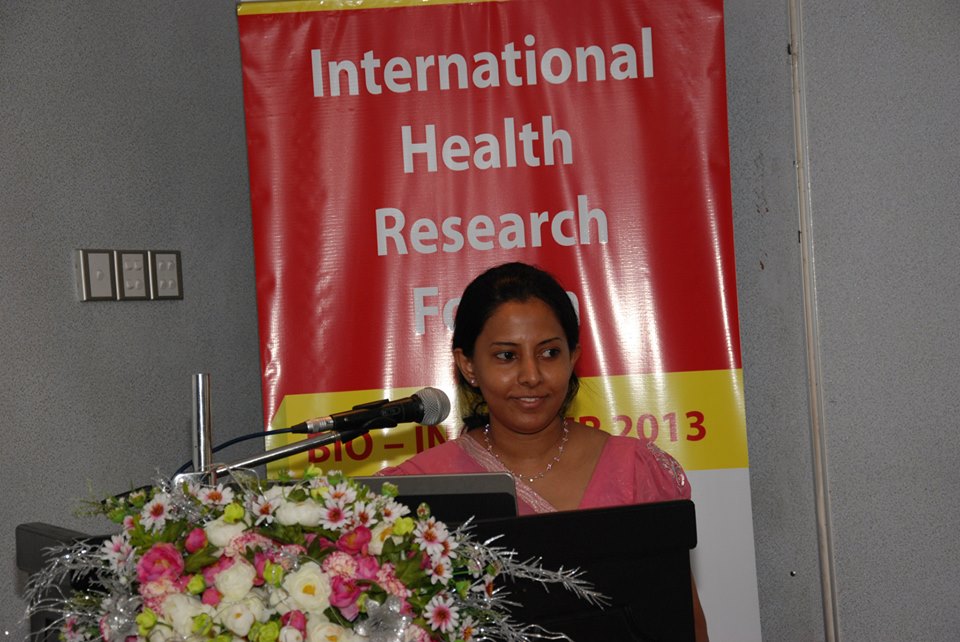 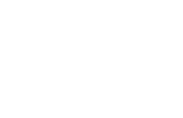 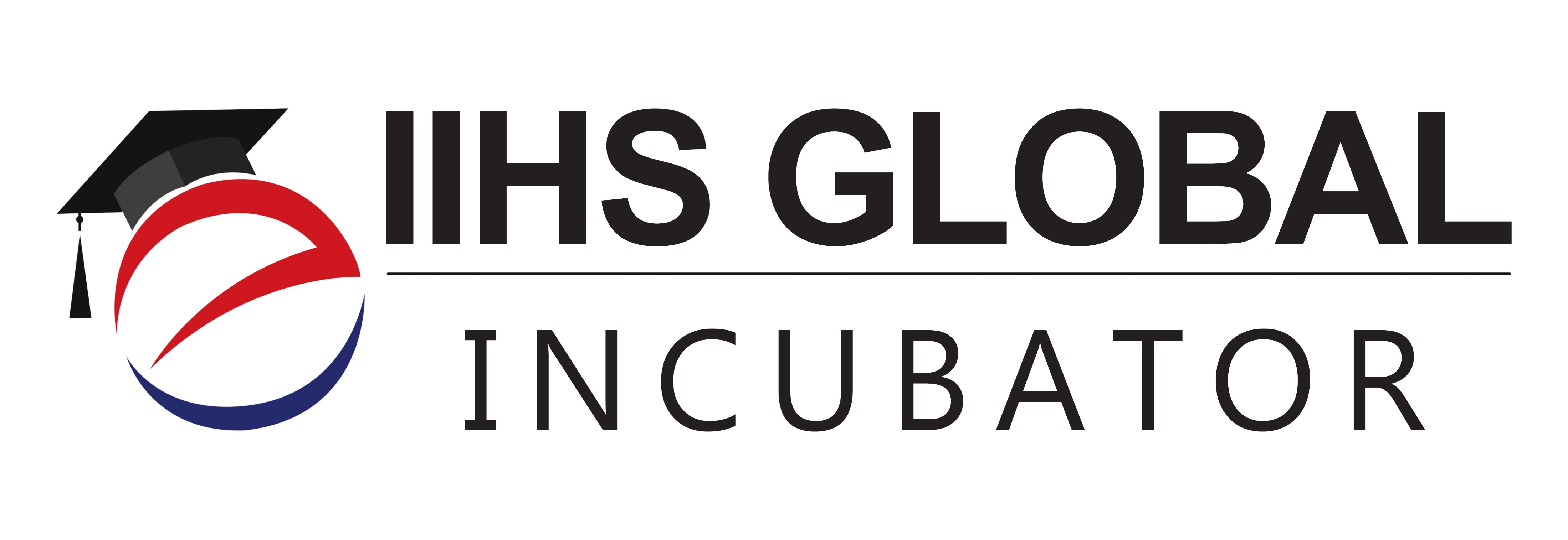 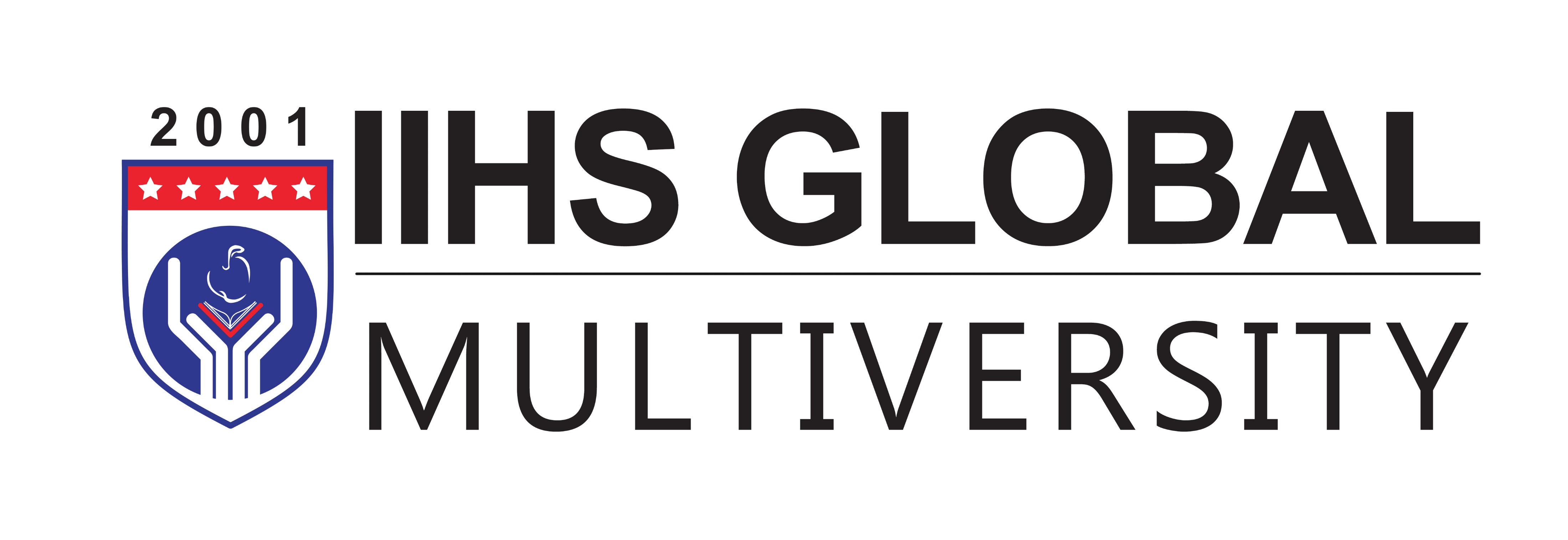 Smart Learning
Healthcare professionals in Sri Lanka lack skills in ICT and are faced with the challenge of grasping technology

In order to overcome this, they should familiarize themselves with the basic use of electronic devices 

The use of electronic devices such as tablets  is an effective way to encourage familiarization with ICT 
			     			   (Gunawardana, 2007)
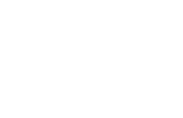 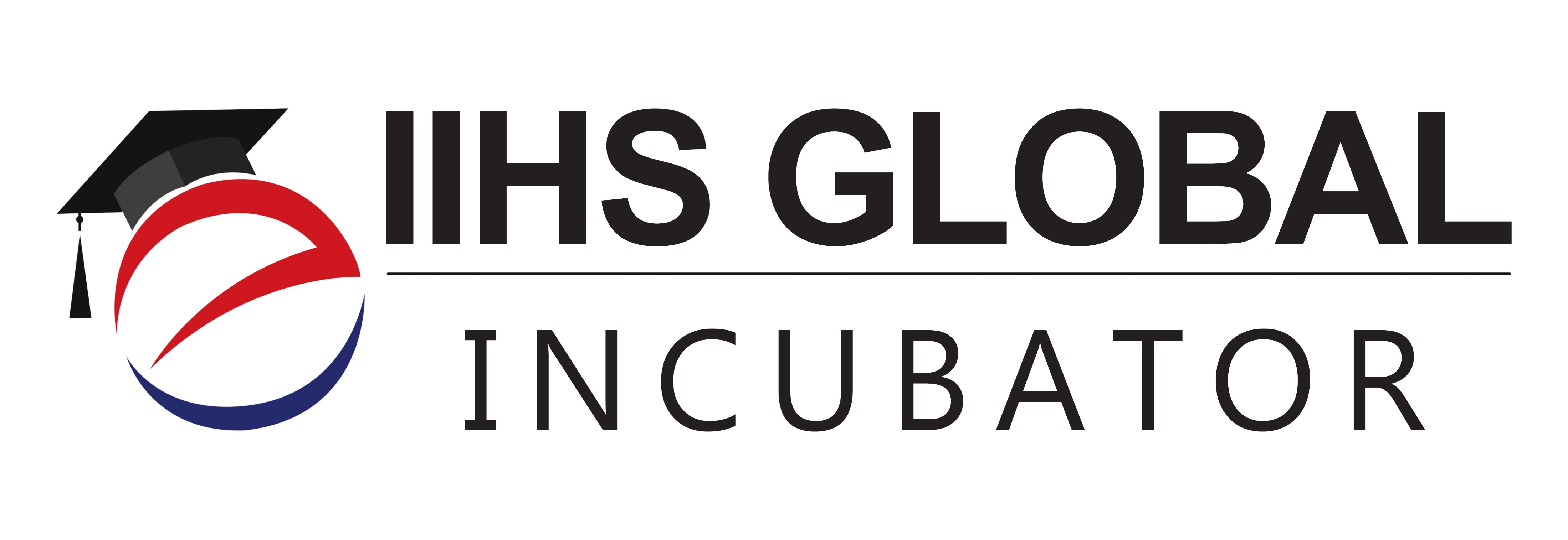 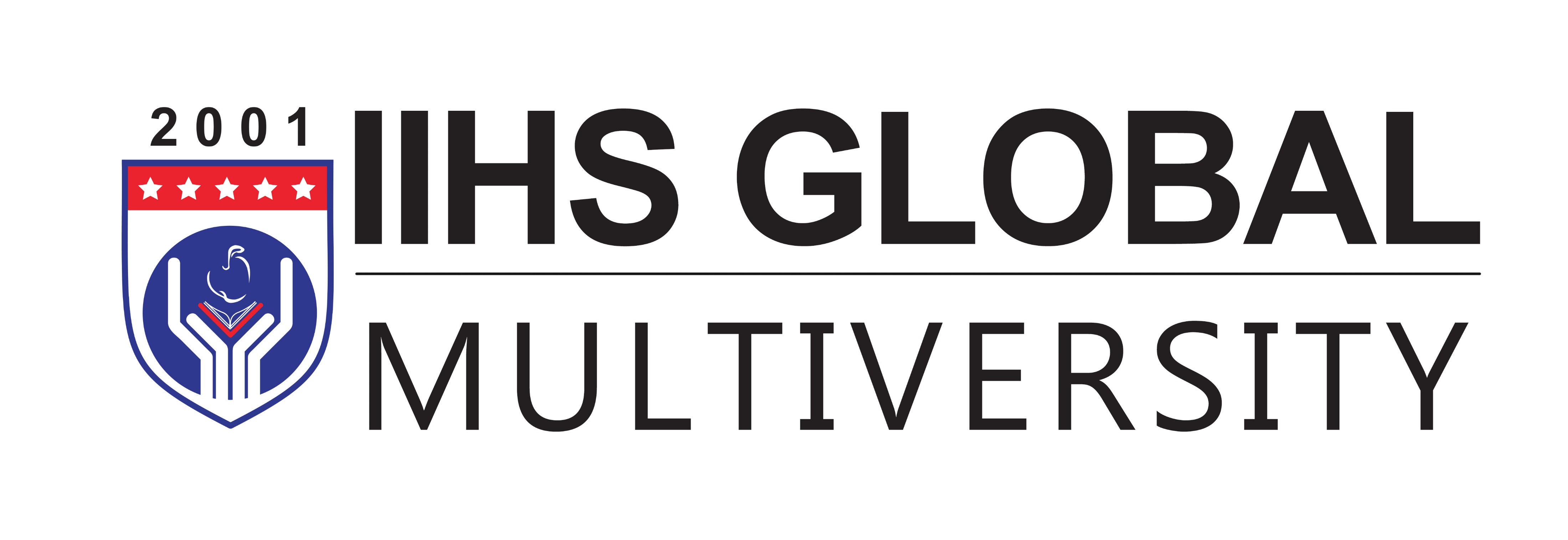 (p=0.045) the difference is statistically significant
[Speaker Notes: With regards to the preferred method for future studies, majority stated that they would prefer using tabs over books, however, there is a statistically  significant difference between age and the preference of tabs over books]
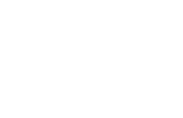 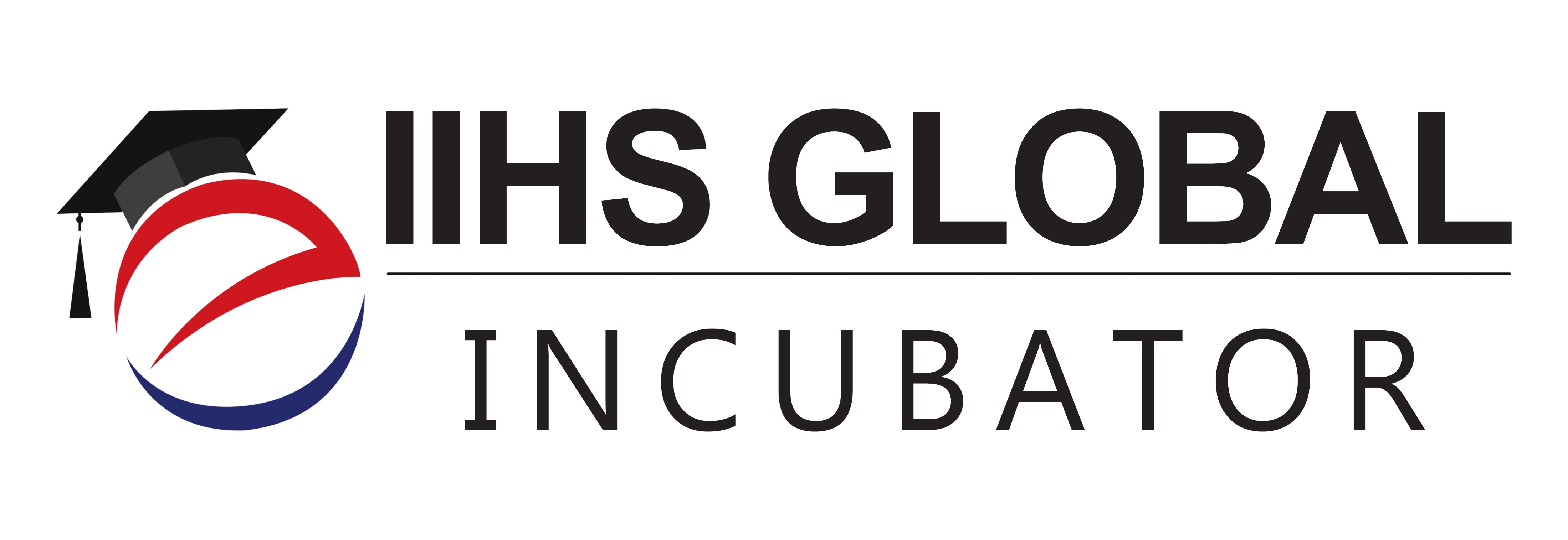 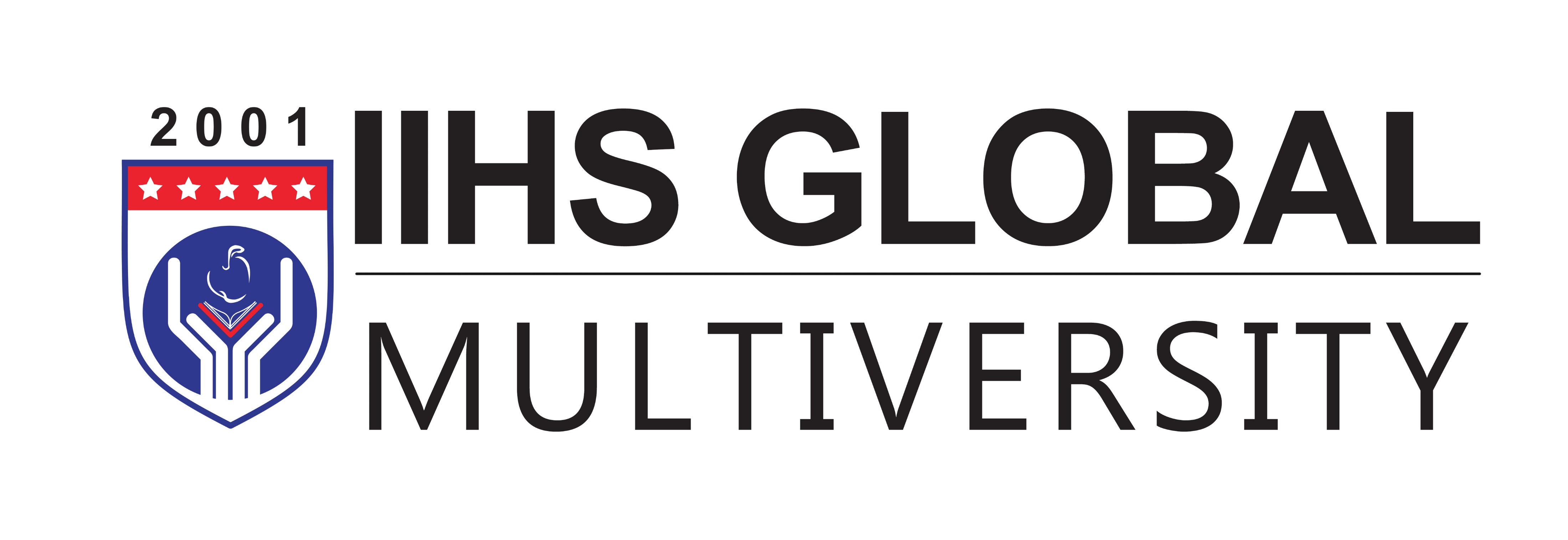 [Speaker Notes: Nearly all participants stated that using a tab would contribute to enhancing their professional growth. The table shows that the majority were satisfied and very satisfied with the use of tabs]
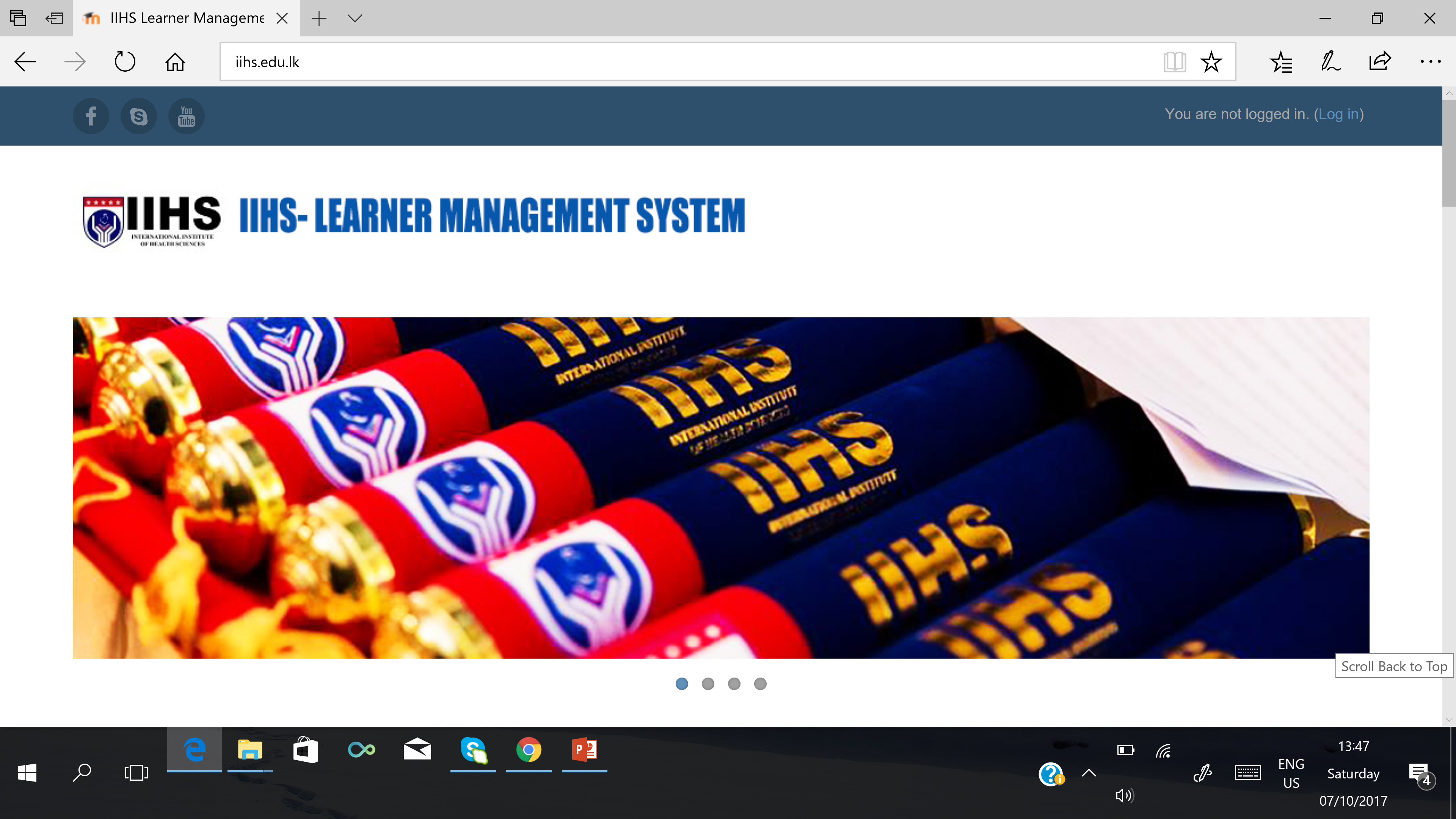 Beginning of a new Era in education
Crowning as the best learning platform for 3 consecutive years.
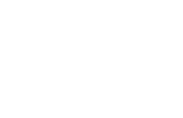 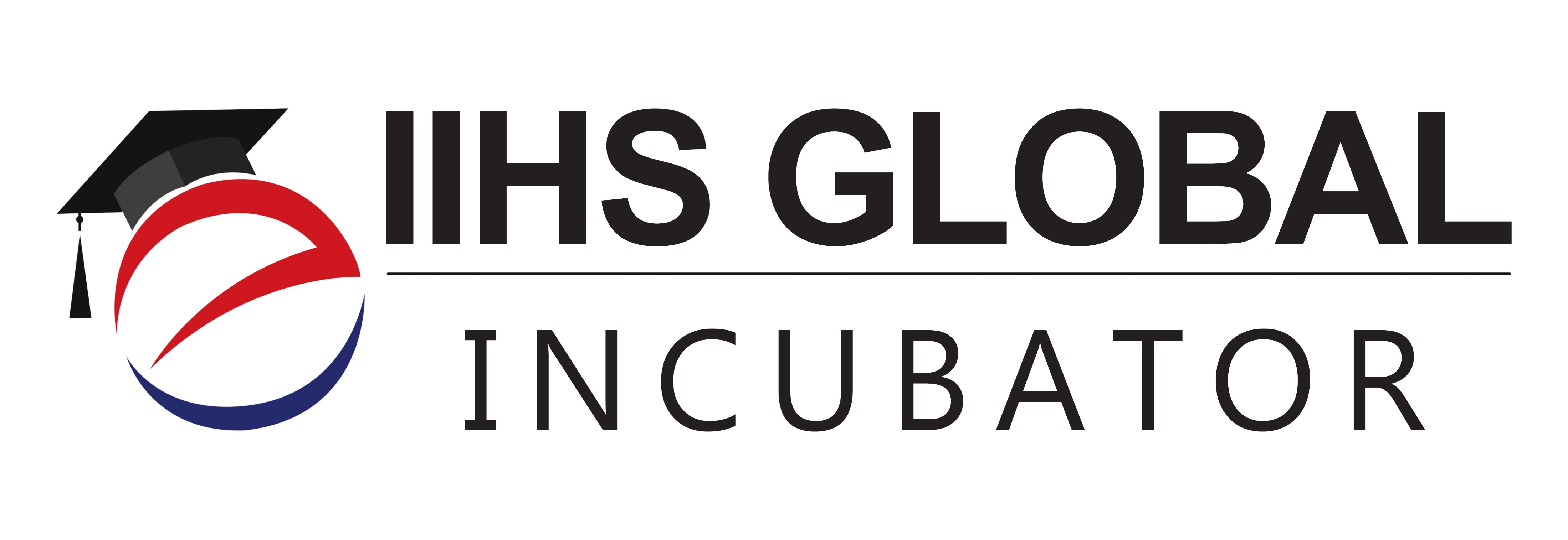 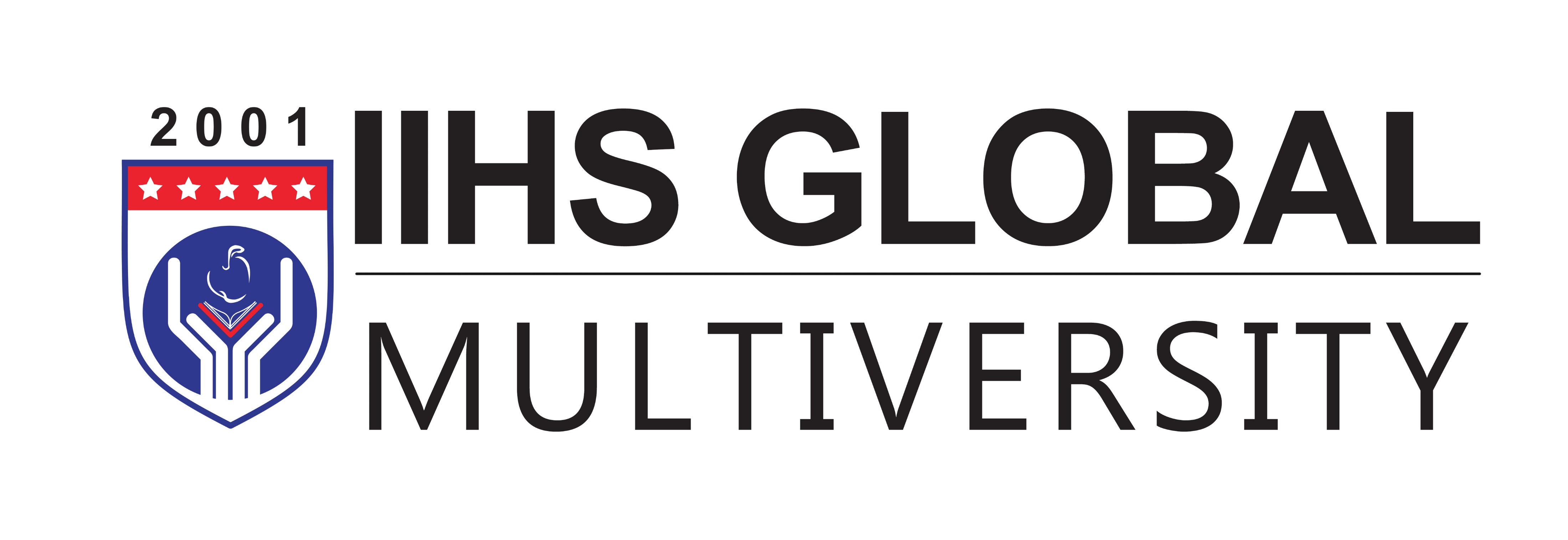 IIHS Learner Management System
Total BN and MN professionals

Total number of IIHS – LMS users of Nursing sector in Sri Lanka

1842 users
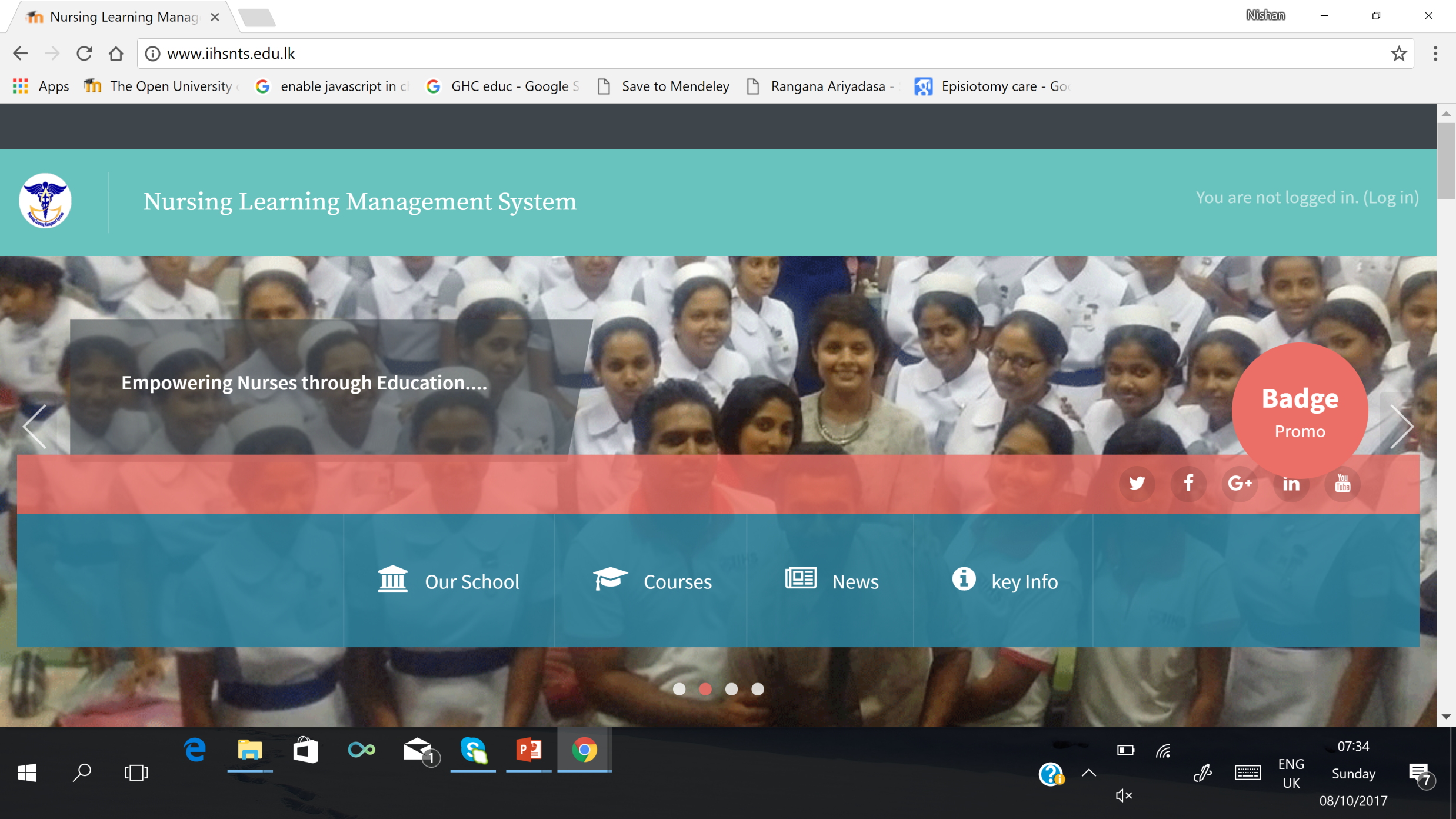 Excelling our E arm for the betterment of Gov. Nursing sector
NTS - LMS
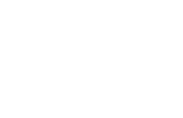 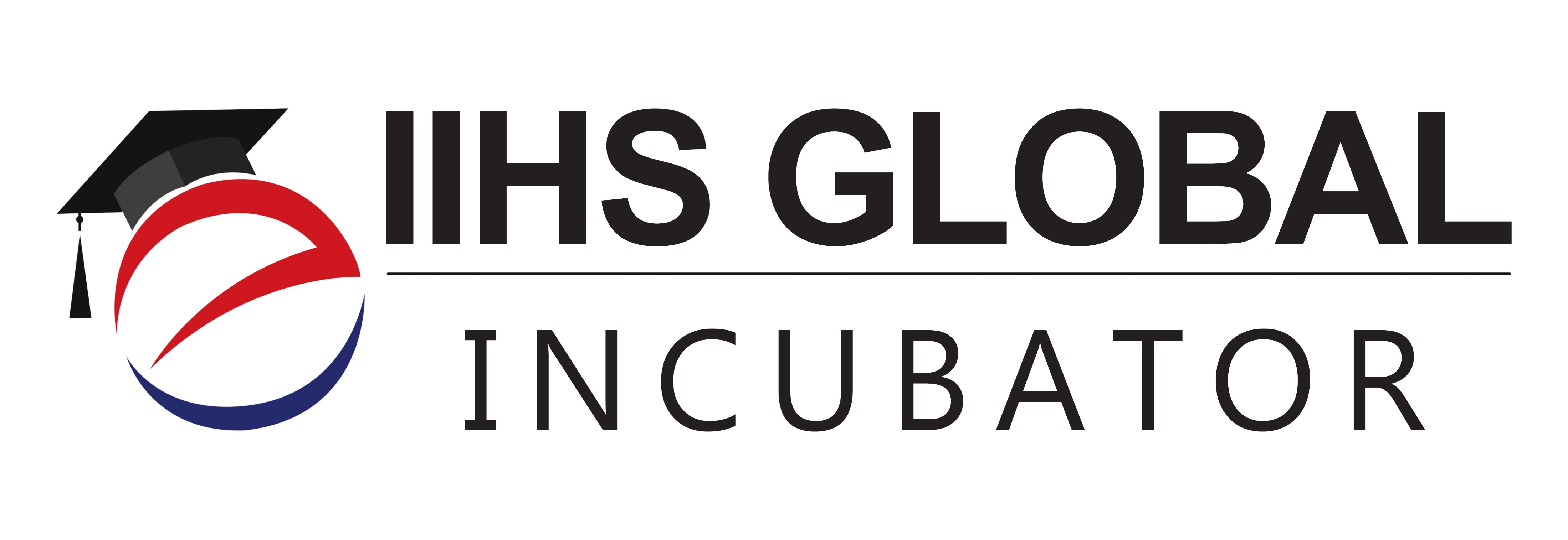 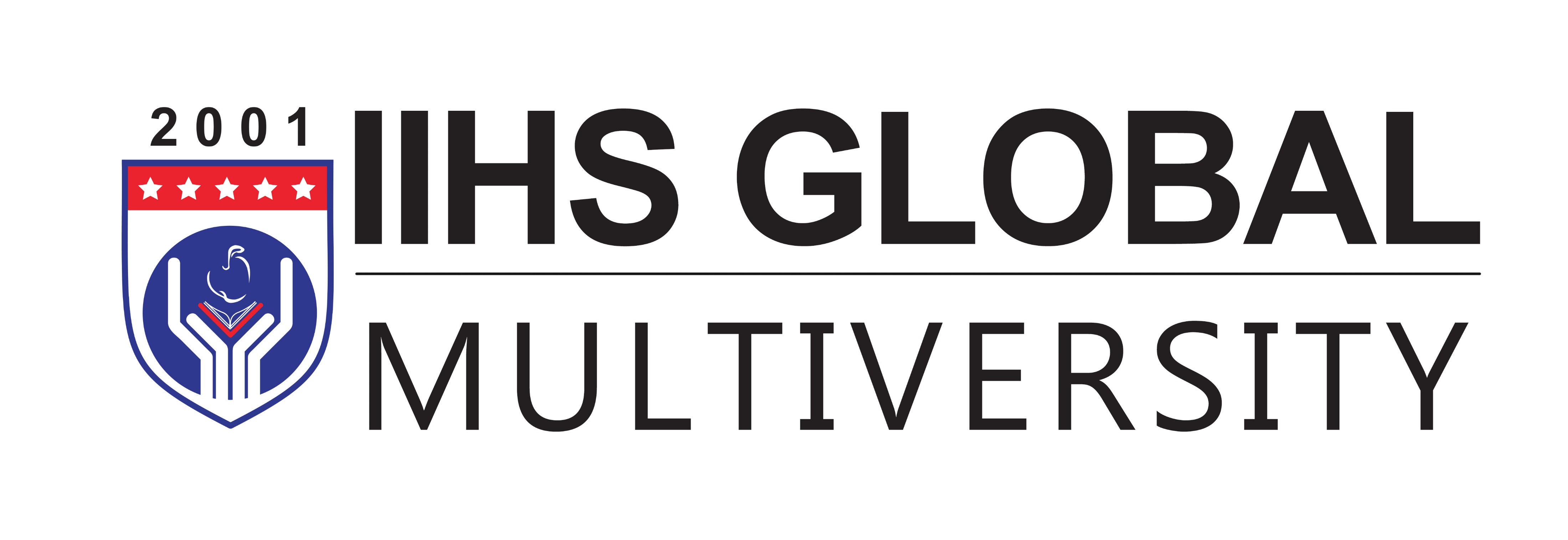 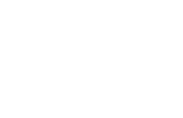 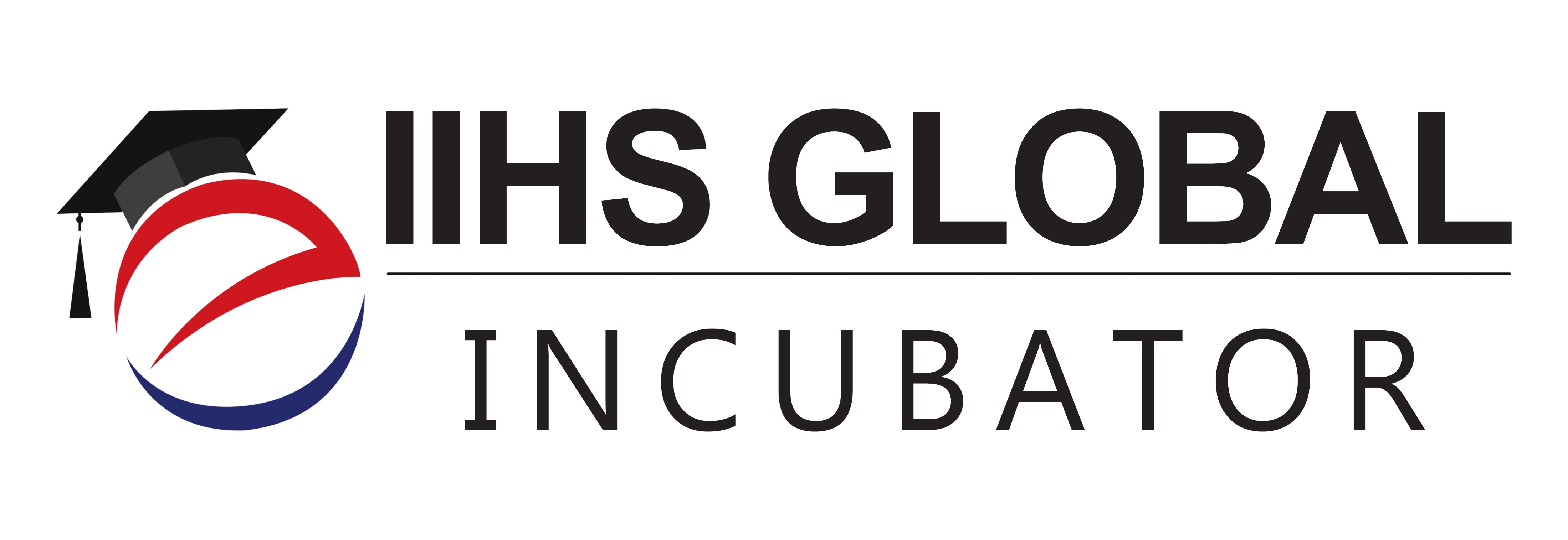 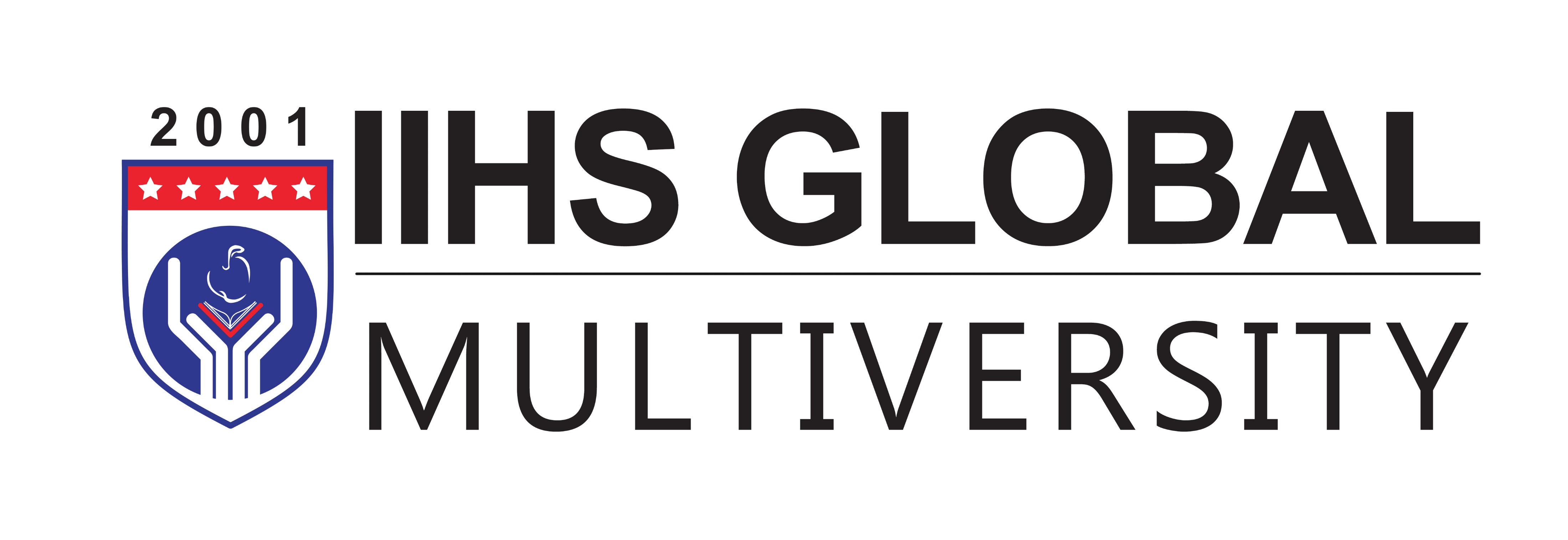 For the past 3 years…
IIHS has reached more than……


6500 Nurses in South Asia….
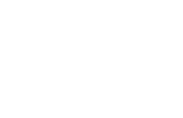 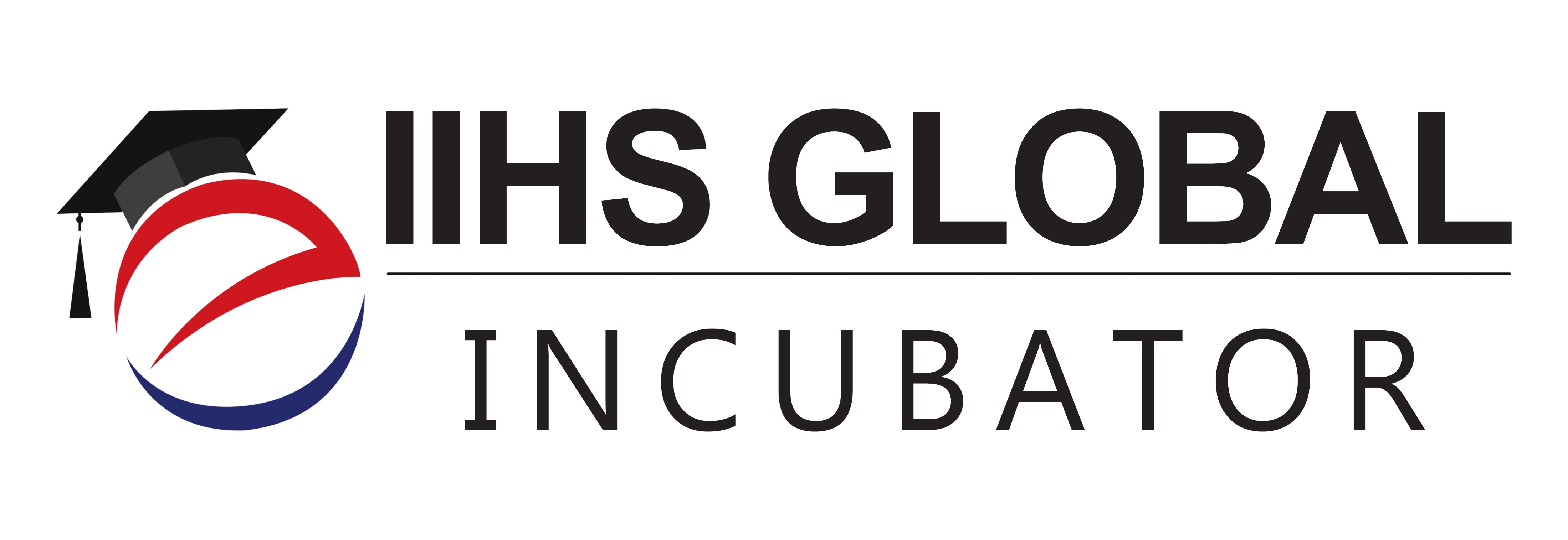 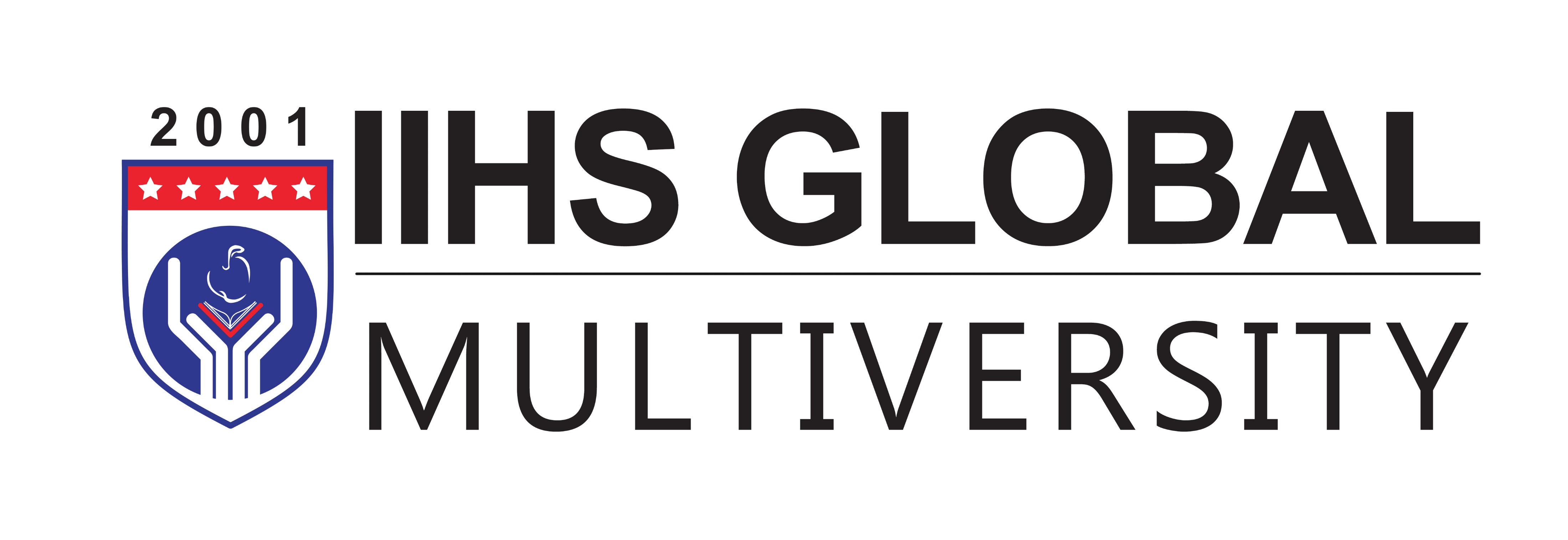 Are we done?
Are we tired of helping?

“TIRED” IS A WORD THAT WE HAVE REMOVED FROM OUR VOCABULARY
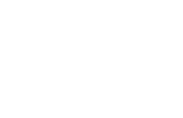 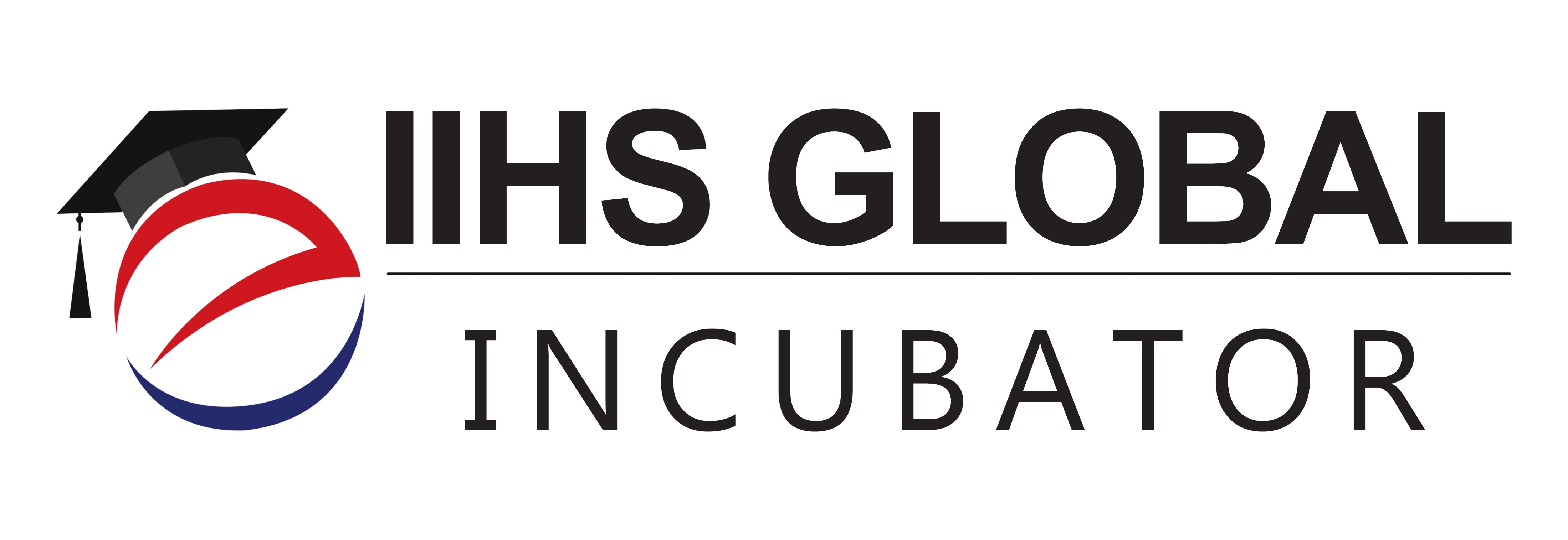 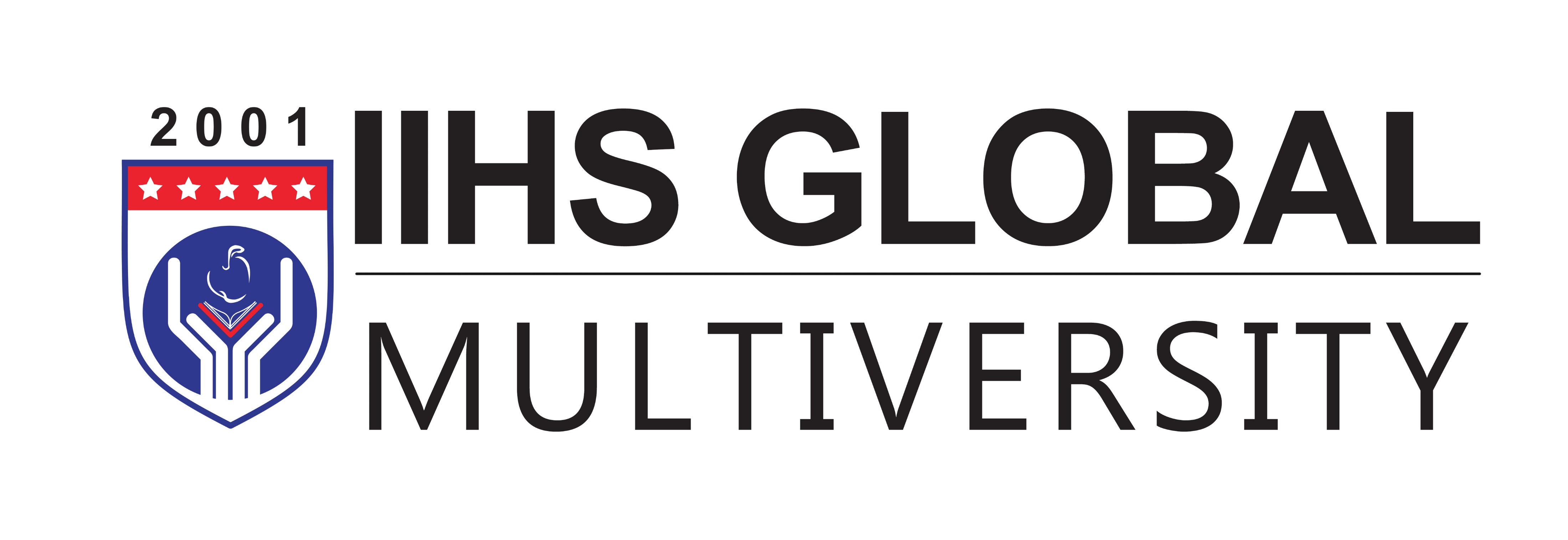 World’s Plan for 2020…
Continuous Professional Development (CPD) for Nurses…
CNMF suggests to start this as an online learning methodology to improve the image and professionalism in nursing sector from 2020…

BUT……

Even before CNMF thinks……WE HAVE DONE IT!!!
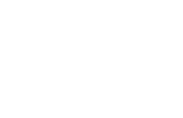 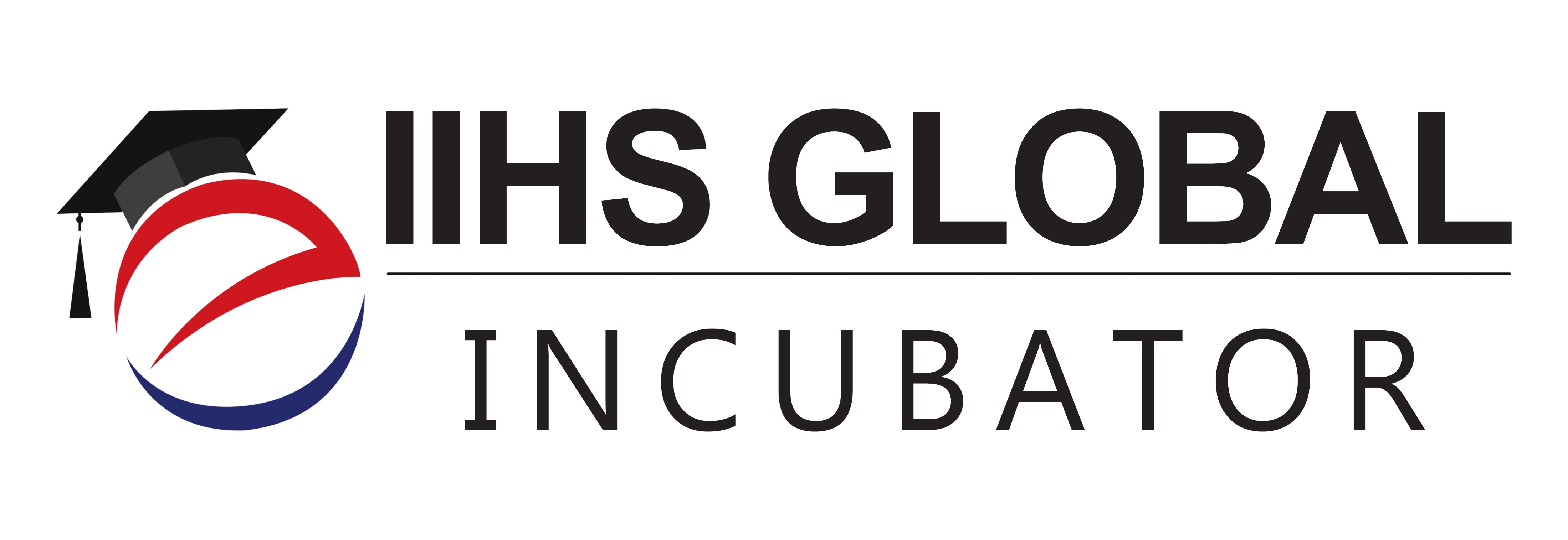 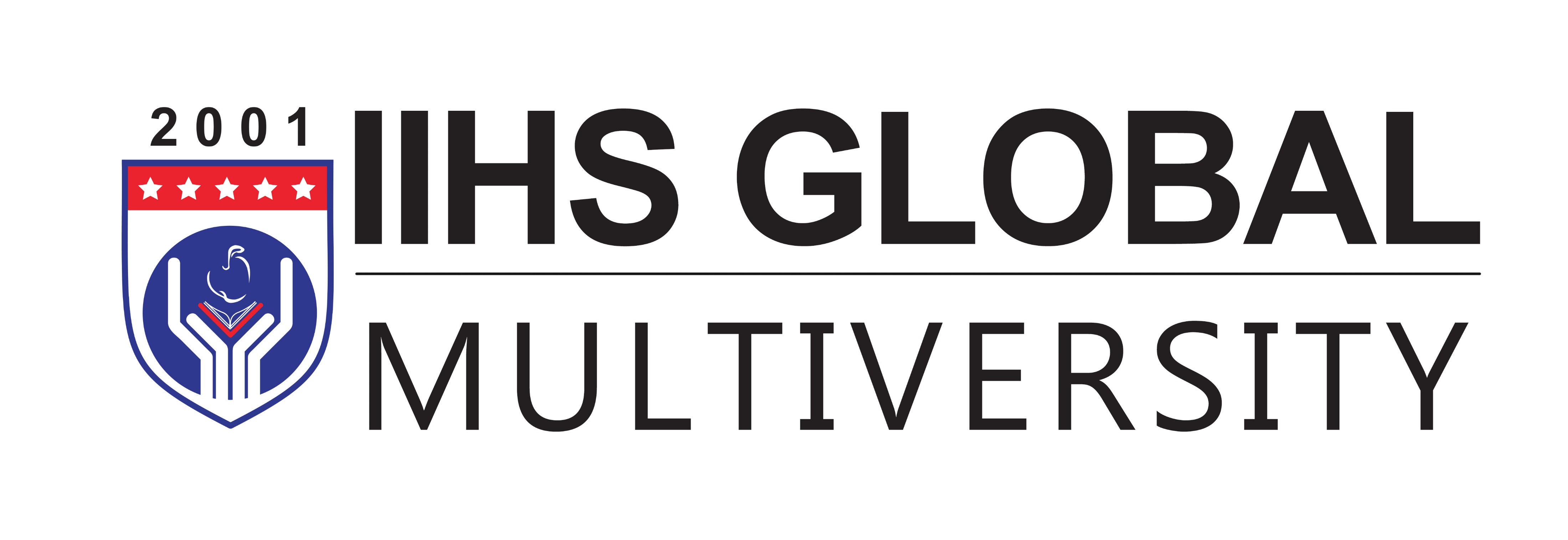 IIHS Global – e-Incubator
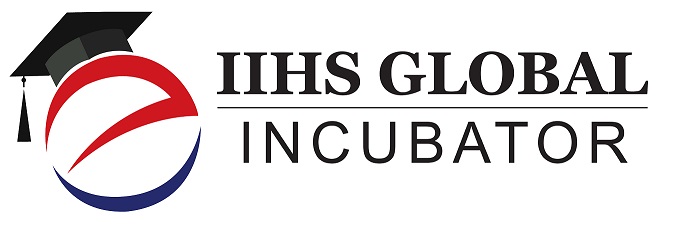 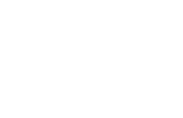 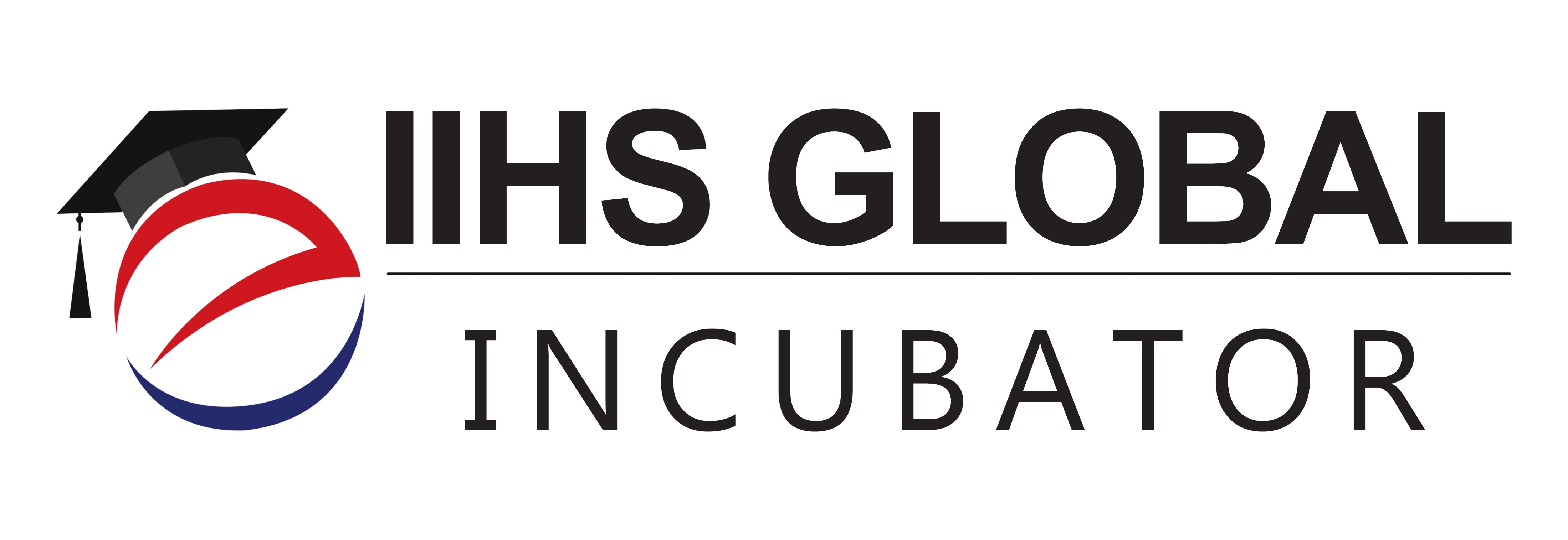 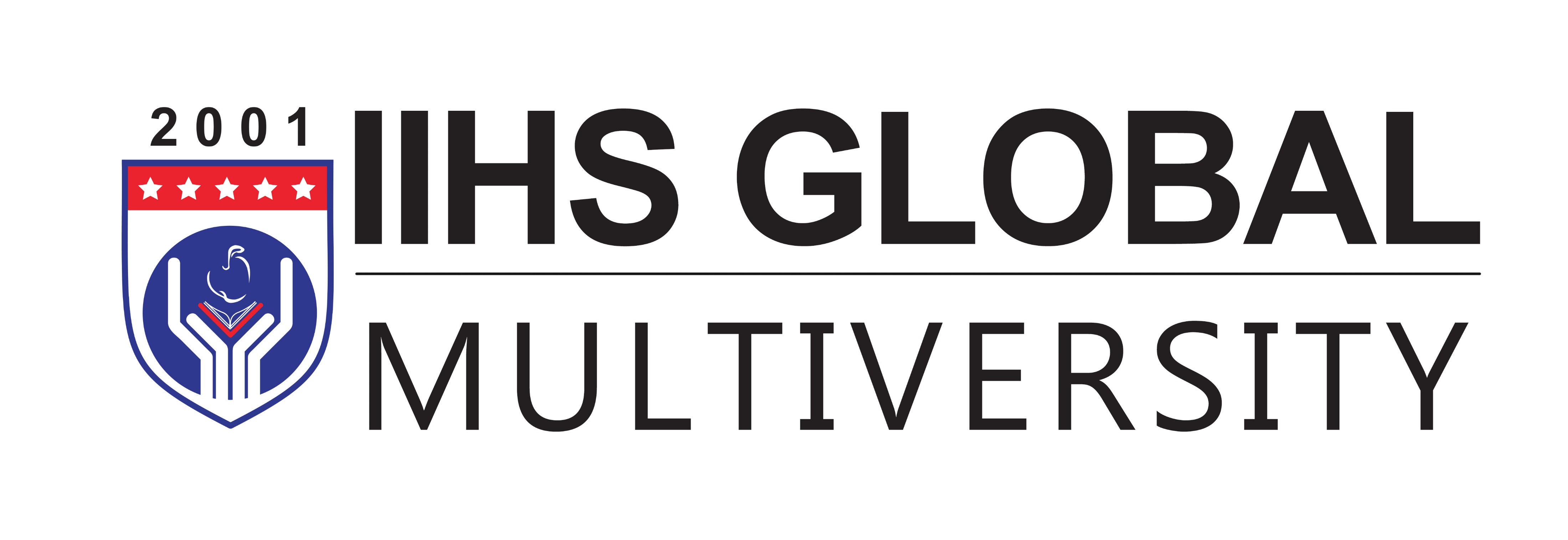 10 CPD modules for all the nurses in the world
Professional Certificate in Renal Nursing
Professional Certificate in Oncology Nursing
Professional Certificate in Pediatric Nursing
Professional Certificate in Emergency and Trauma Nursing
Professional Certificate in Mental Health Nursing
Professional Certificate in Critical Care Nursing
Professional Certificate in Wound Management
Professional Certificate in Nursing Informatics
Professional Certificate in Operation Theatre Nursing
Professional Certificate in English Language
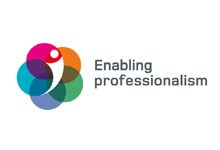 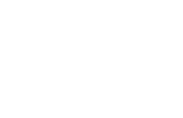 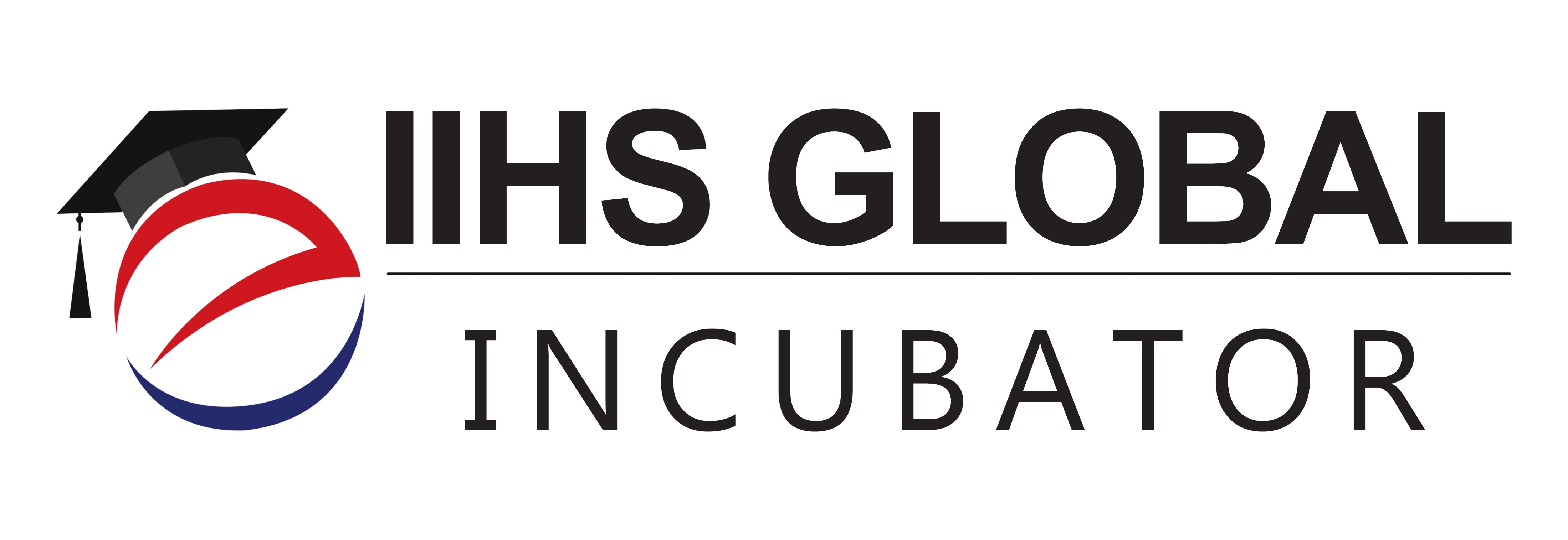 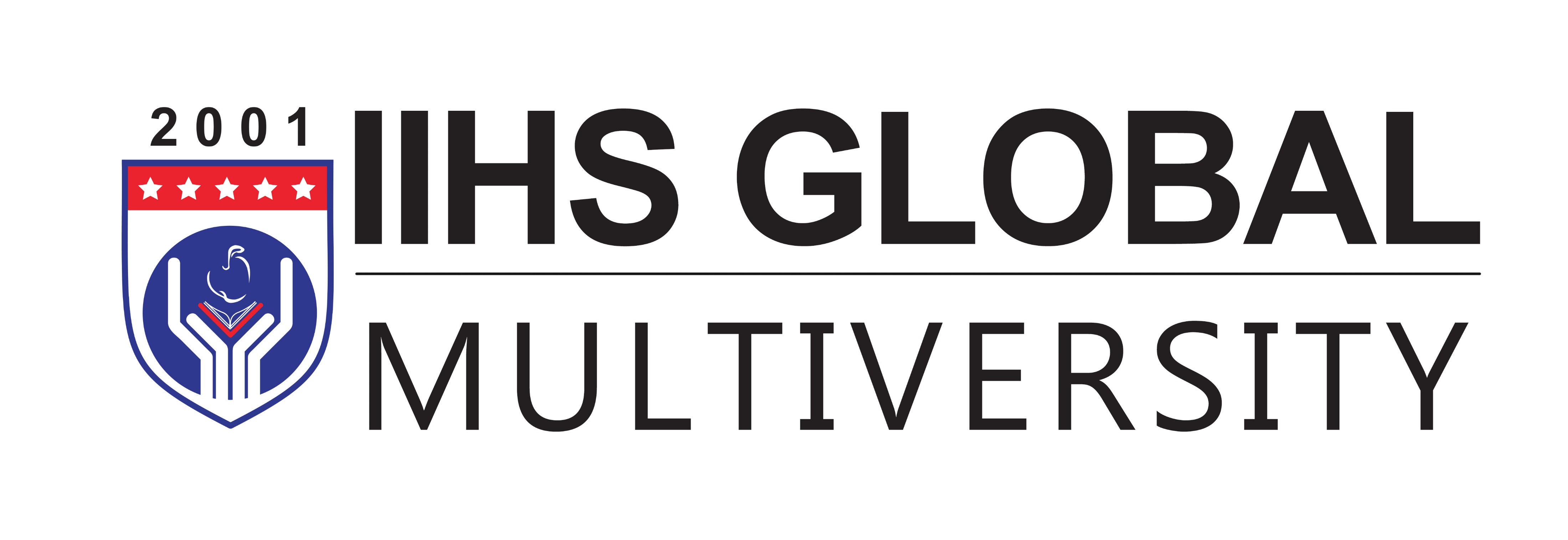 Service to others is the rent you pay for your room here on earth!
(Mohammed Ali 1942-2016)
Thank You!